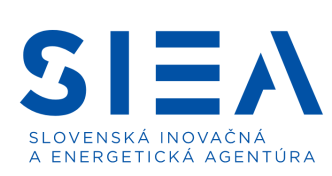 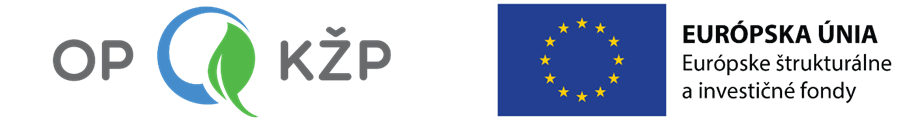 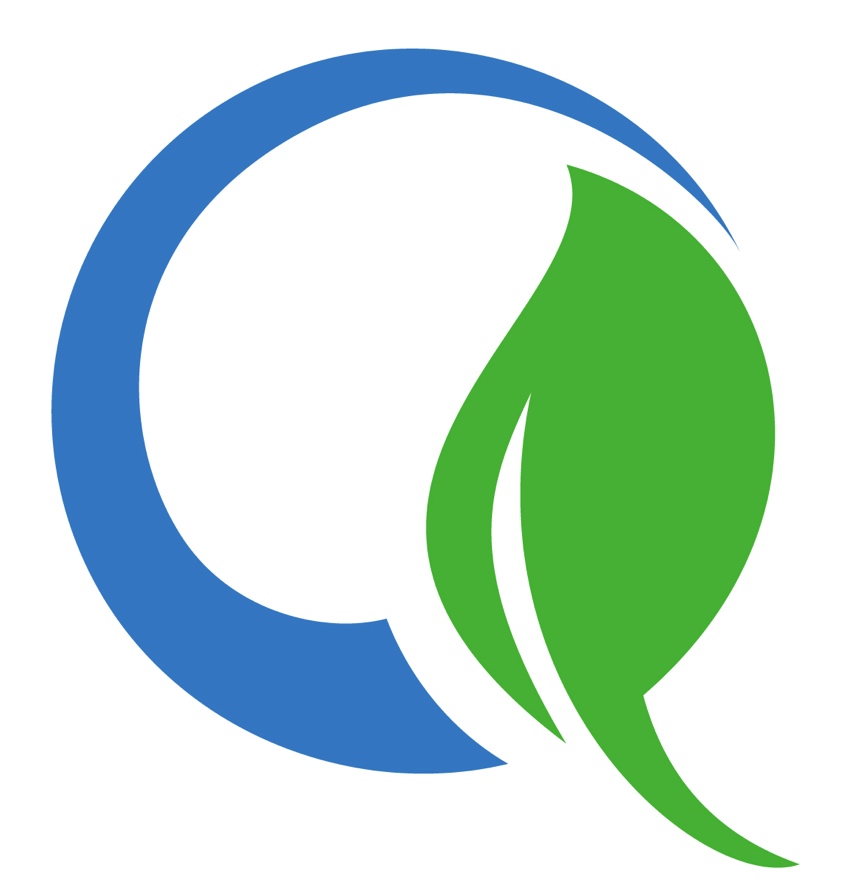 operačný program kvalita životného prostredia Výzva na predkladanie žiadostí o poskytnutie nenávratného finančného príspevku OPKZP-PO4-SC431-2021-6803. 08. 2021
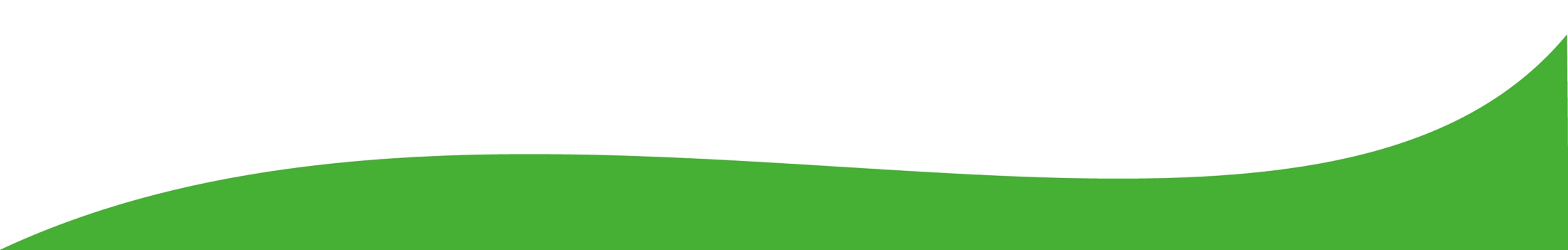 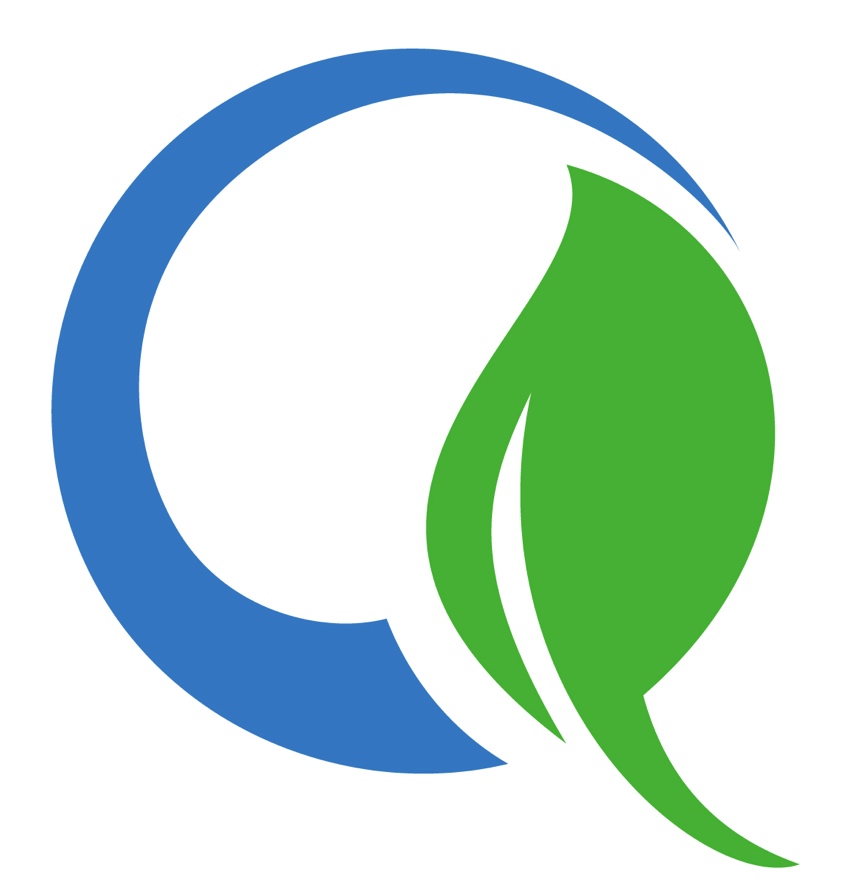 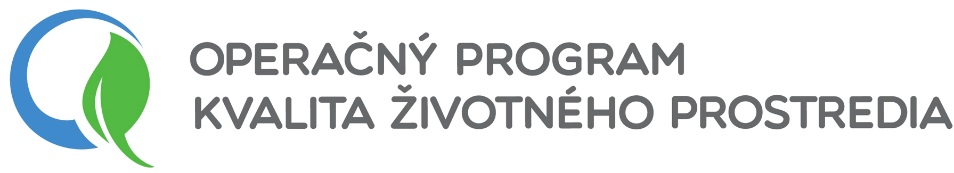 Formálne náležitosti výzvy

Operačný program: 	Kvalita životného prostredia
Špecifický cieľ: 	4.3.1 Zníženie spotreby energie pri prevádzke 	verejných budov
Fond: 	Európsky fond regionálneho rozvoja
Poskytovateľ: 	Ministerstvo životného prostredia zastúpené SIEA

Indikatívna výška finančných prostriedkov: 	44 000 000 € z toho
Subjekty územnej samosprávy:	30 000 000 €
Ostatné subjekty: 	14 000 000 €

Maximálna intenzita pomoci:
Organizácie štátnej správy (ŠRO, ŠPO): 	100 % (NFP)
Ostatné subjekty VS (ŠÚF, SPF, VPU, ÚS):	95 % (NFP) + 5 % (VZ)

Typ výzvy: 	otvorená		 
Dátum vyhlásenia: 	13. júla 2021
Dátum uzavretia 1. hodnotiaceho kola: 	29. októbra 2021
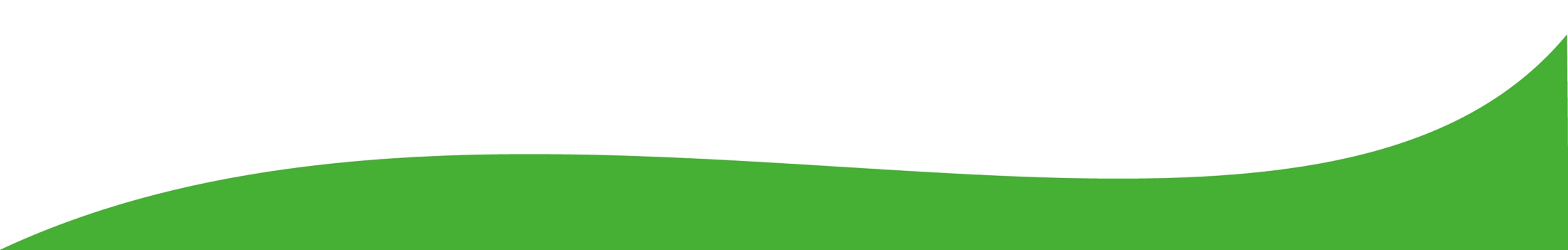 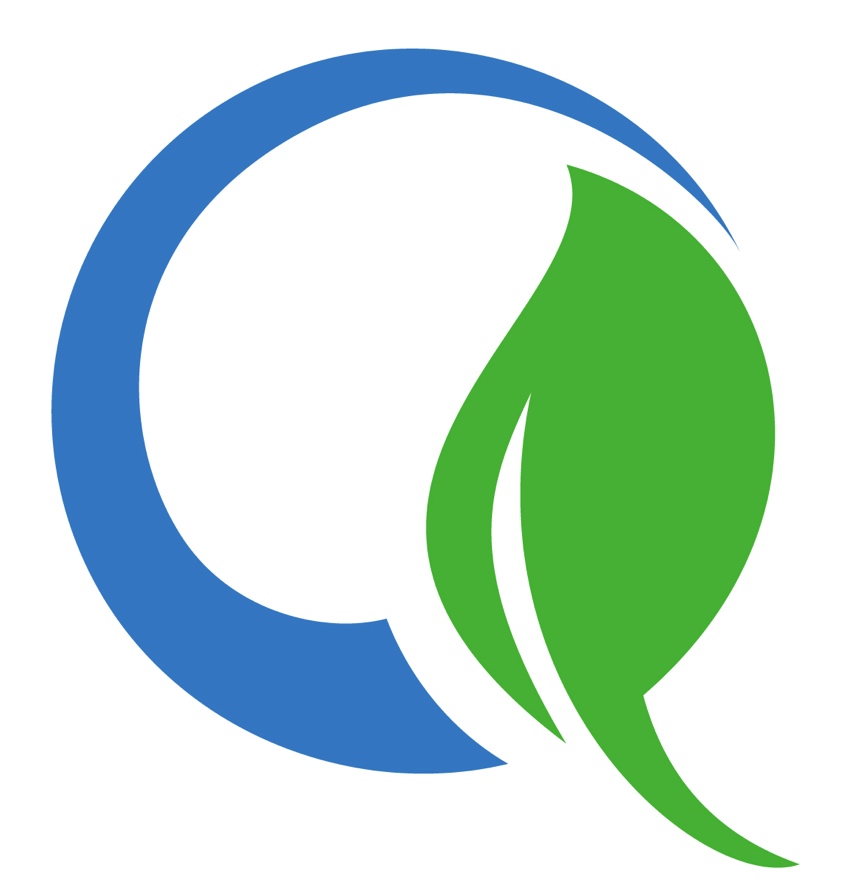 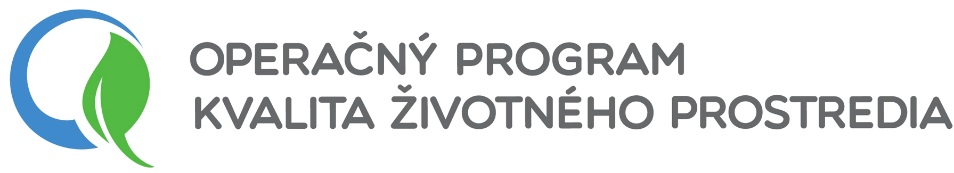 Podmienky poskytnutia príspevku

Oprávnenosť žiadateľa
Oprávnenosť aktivít realizácie projektu
Oprávnenosť miesta realizácie projektu
Kritériá pre výber projektov
Podmienky poskytnutia príspevku vyplývajúce z osobitných predpisov
Ďalšie podmienky poskytnutia príspevku
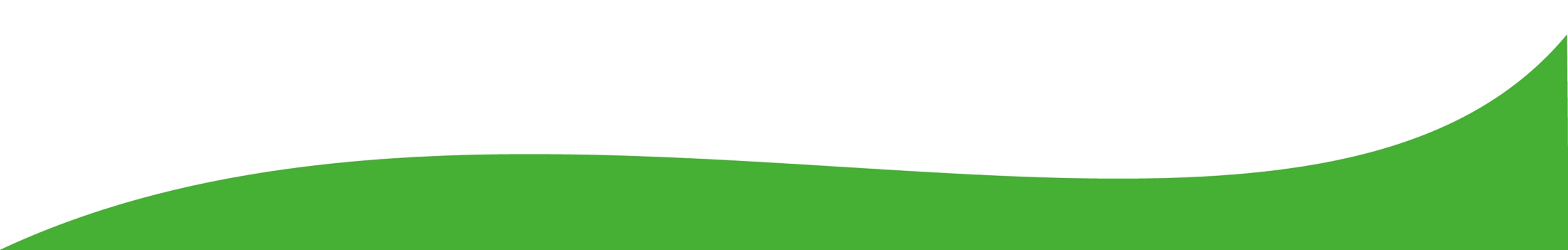 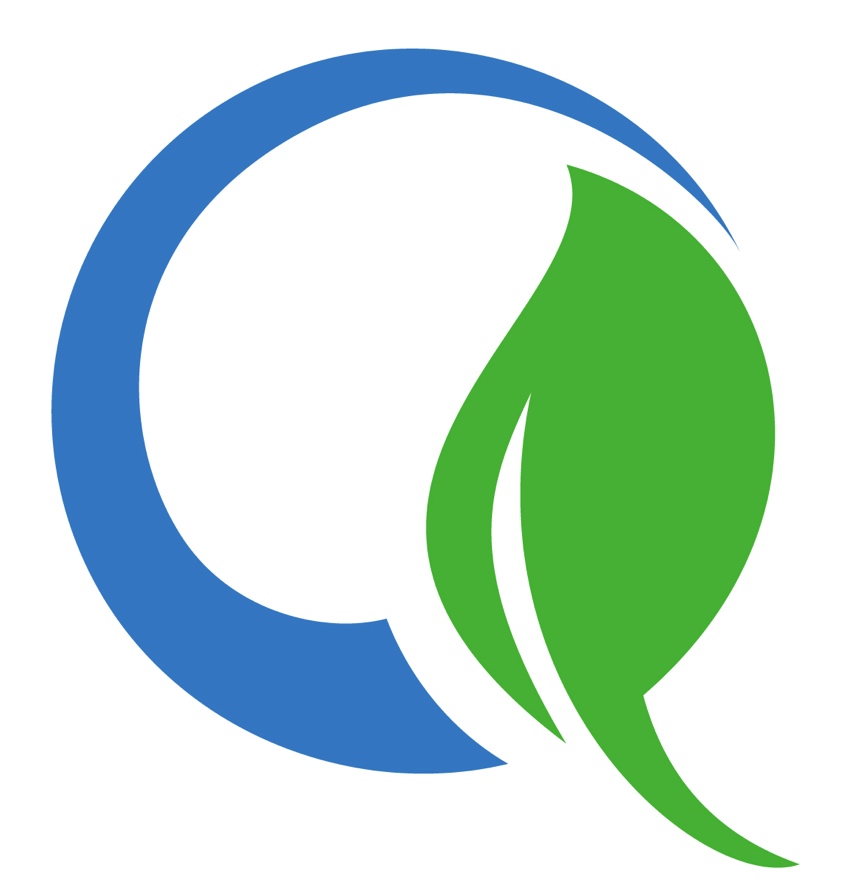 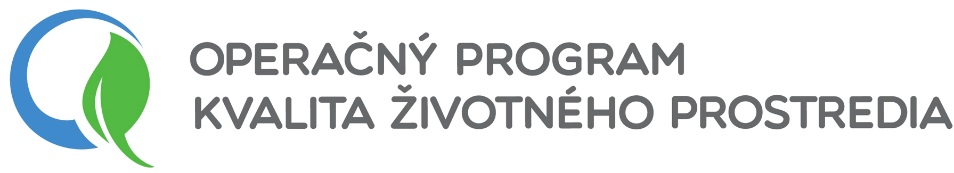 Oprávnenosť žiadateľa

Právna forma

organizácie štátnej správy – štátne rozpočtové organizácie a štátne príspevkové organizácie 
subjekty územnej samosprávy – obce, VÚC a nimi zriadené RO a PO
ostatné subjekty verejnej správy – štátne účelové fondy, Slovenský pozemkový fond, subjekt vedený v Registri organizácií spravovanom Štatistickým úradom SR s identifikovanou právnou formou: „verejnoprávna inštitúcia“ v zmysle § 3 ods. 2 zákona č. 523/2004 Z. z. 

Podmienka zákazu vedenia výkonu rozhodnutia voči žiadateľovi 

zákaz vedenia výkonu rozhodnutí na peňažné plnenie v sume vyššej ako 500 €
nevzťahuje sa na štátne rozpočtové organizácie
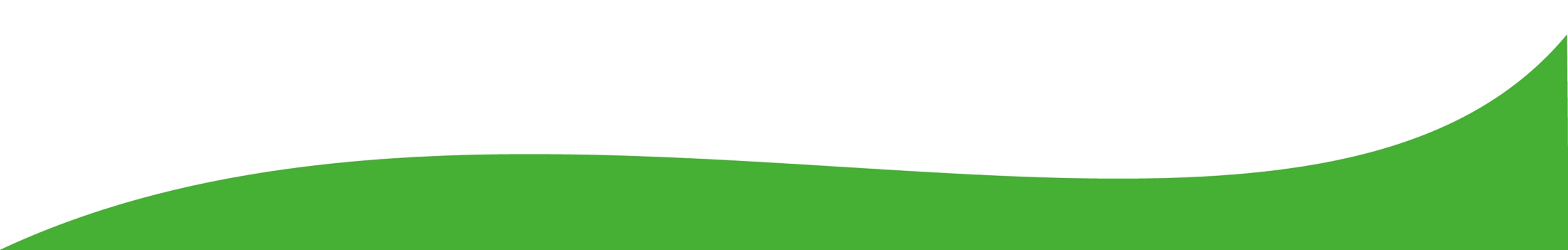 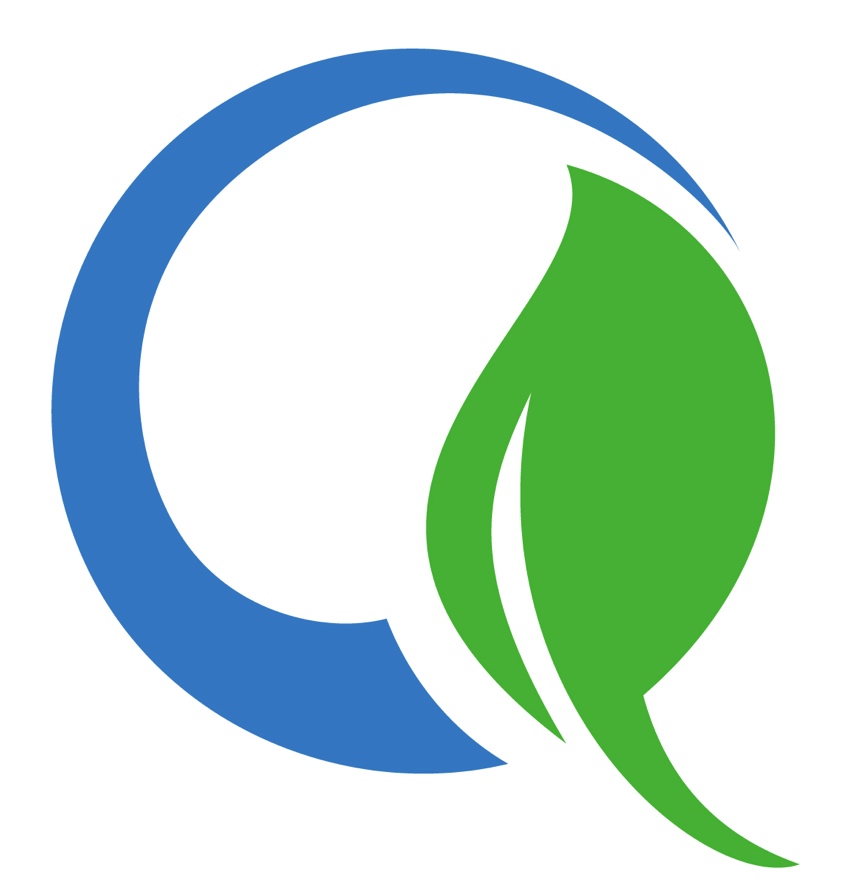 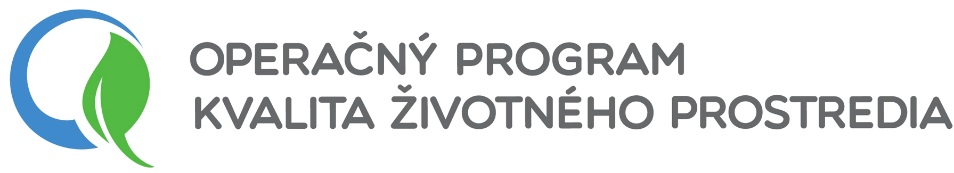 Oprávnenosť žiadateľa

Podmienka, že žiadateľ nie je evidovaný v Systéme včasného odhaľovania rizika a vylúčenia (EDES) ako vylúčená osoba alebo subjekt (v zmysle článku 135 a nasledujúcich nariadenia č. 2018/1046)

Podmienka, že štatutárny orgán, ani žiadny člen štatutárneho orgánu, ani osoba splnomocnená zastupovať žiadateľa v konaní o ŽoNFP, neboli právoplatne odsúdení za TČ korupcie, za TČ poškodzovania finančných záujmov EÚ, za TČ legalizácie príjmu z trestnej činnosti, za TČ založenia, zosnovania a podporovania zločineckej skupiny, alebo za TČ machinácie pri VO a verejnej dražbe

Podmienka  schváleného  programu  rozvoja  a  územnoplánovacej  dokumentácie

vzťahuje sa iba na obce a VÚC v zmysle zákona č. 539/2008 Z. z
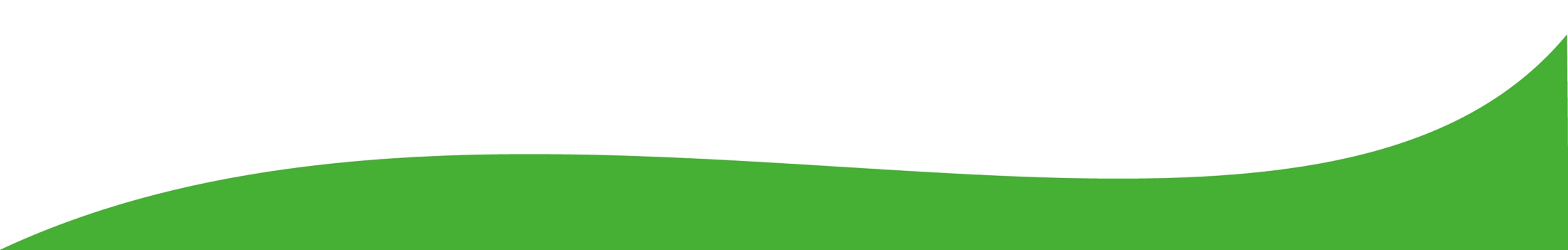 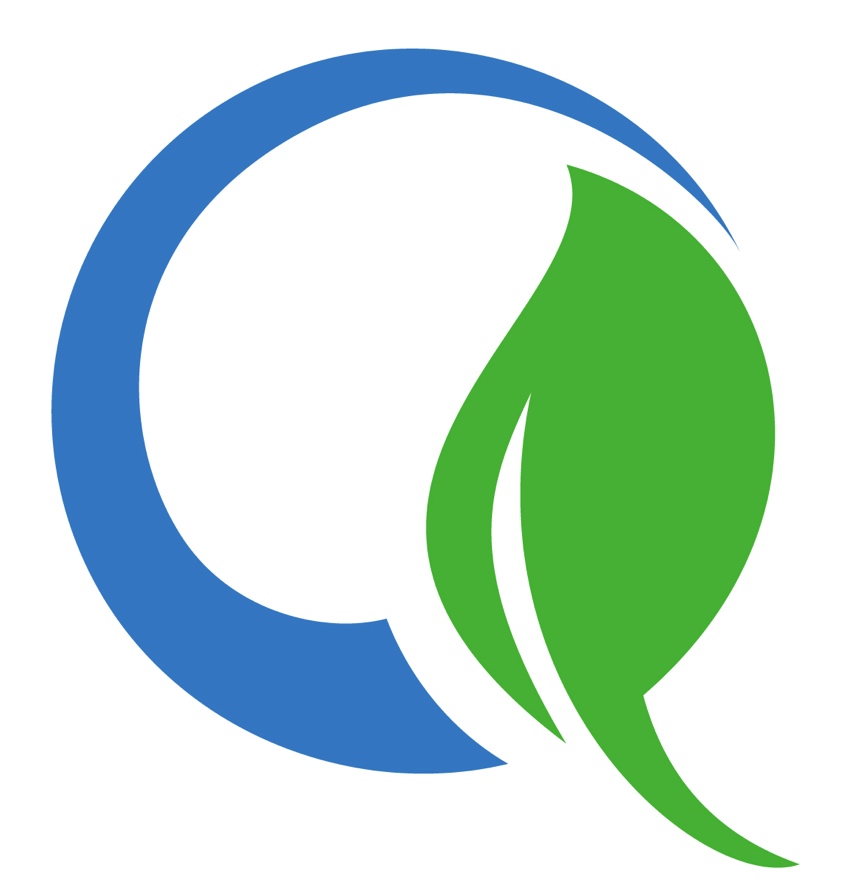 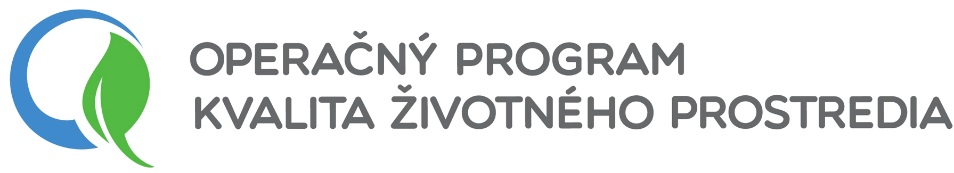 Oprávnenosť aktivít realizácie projektu

Podmienka oprávnenosti aktivít projektu

oprávnený typ aktivity:
Zníženie energetickej náročnosti verejných budov

podpora zníženia spotreby energie pri prevádzke verejných budov optimálnou kombináciou nasledovných opatrení vyplývajúcich z EA: 
zlepšovanie tepelno-technických vlastností stavebných konštrukcií
modernizácia vykurovacích/klimatizačných systémov, systémov prípravy teplej vody, osvetlenia, výťahov pre zníženie spotreby energie
inštalácia systémov merania a riadenia
zmena spôsobu zásobovania teplom smerom k využívaniu účinných systémov CZT
inštalácia zariadení využívajúcich OZE pre spotrebu energie v budove
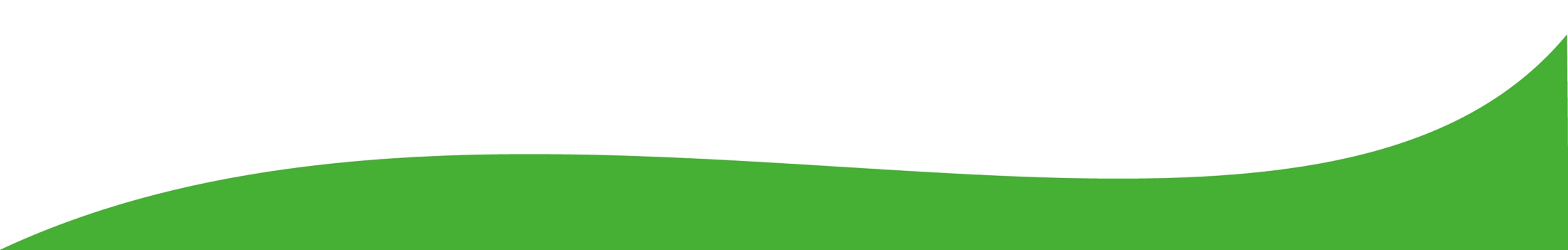 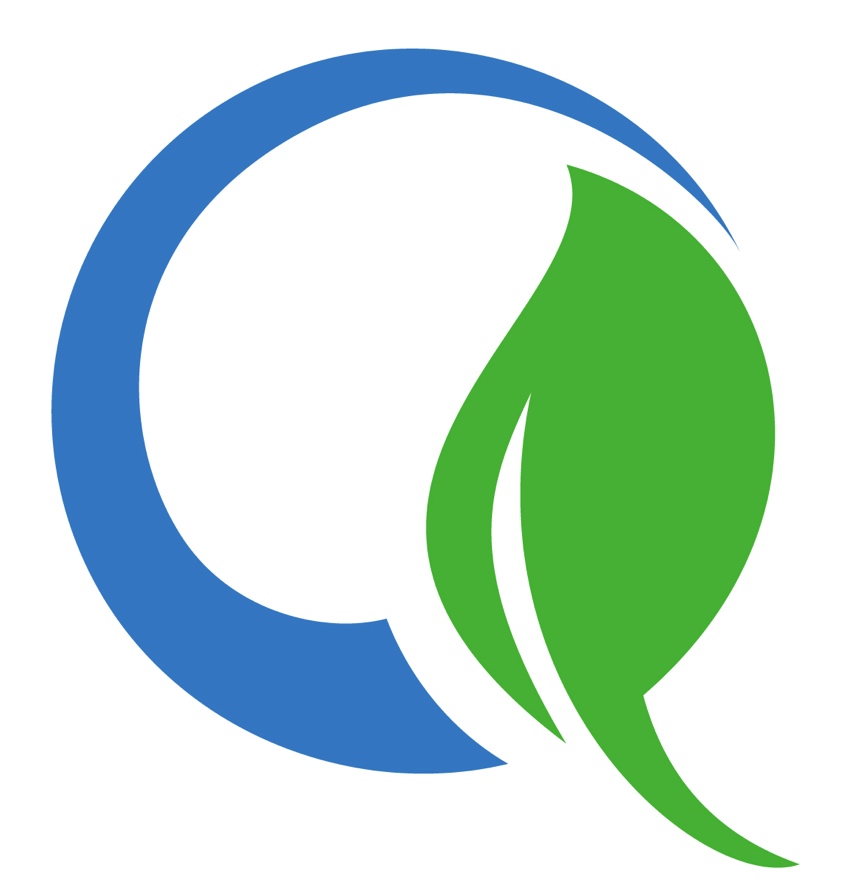 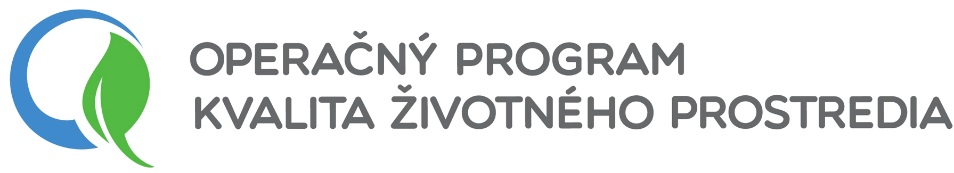 Oprávnenosť aktivít realizácie projektu

Podmienka oprávnenosti aktivít projektu

Podmienky oprávnenosti projektov

prílohou ŽoNFP musí byť EA
verejné budovy kategórie podľa § 3 ods. 5, písm. c) a d) zákona č. 555/2005 Z. z. , t. j.: 
administratívne budovy 
budovy škôl a školských zariadení v zriaďovateľ. pôsobnosti žiadateľa
využitie budovy min. 75%, využitie budovy = priemer spotreby energie za min. 3 roky / celková potreba energie pred realizáciou projektu
plánovaná úspora potreby energie na vykurovanie v budove vo výške minimálne 30 %
verejné budovy bude preukázateľne dlhodobo využívať verejný sektor a realizáciou projektu nedôjde k zmene charakteru využitia budovy,
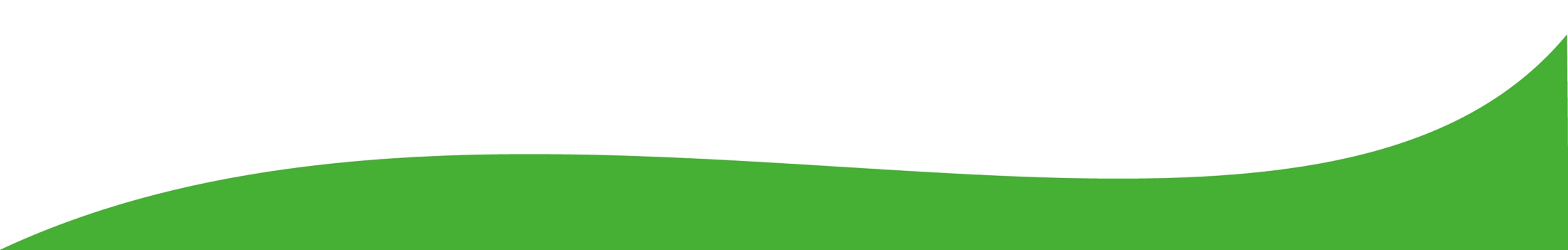 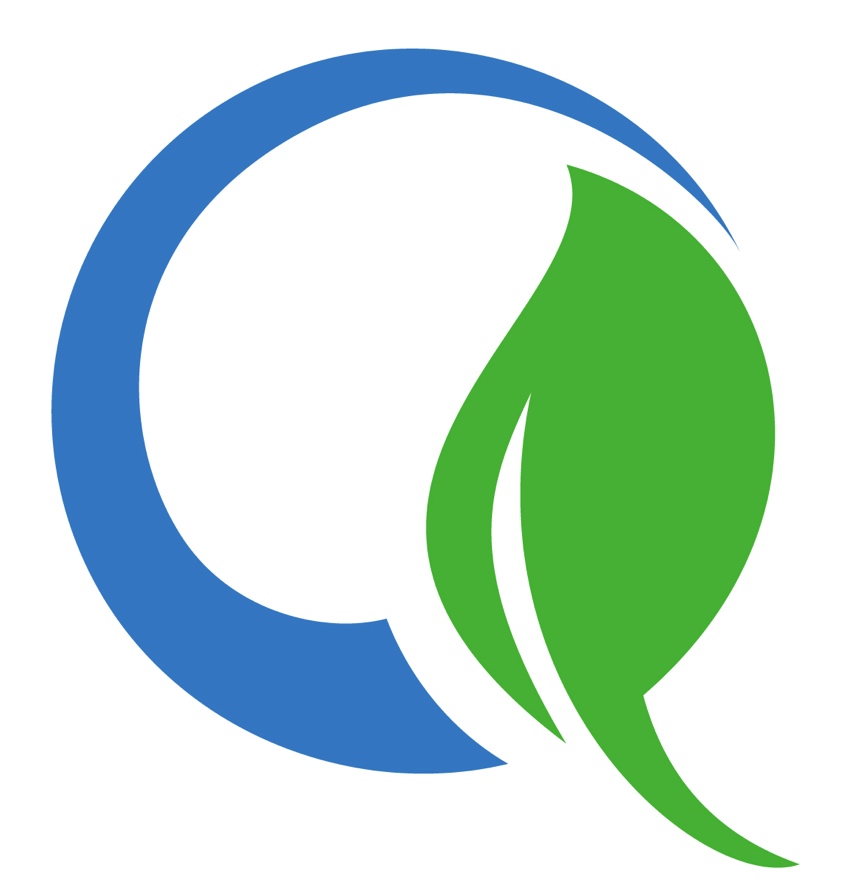 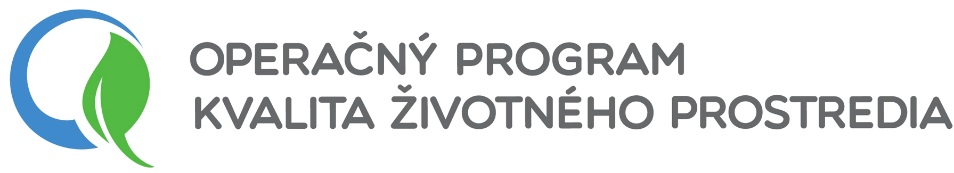 Oprávnenosť aktivít realizácie projektu

Podmienka oprávnenosti aktivít projektu

Podmienky oprávnenosti projektov

opatrenia na úsporu energie v budove budú navrhnuté nad rámec splnenia minimálnych požiadaviek na energetickú hospodárnosť budov podľa všeobecne záväzných právnych predpisov,
pre projekty so žiadosťou o vydanie stavebného povolenia po 31. decembri 2015 - minimálna požiadavka pre globálny ukazovateľ horná hranica energetickej triedy A1,
pre projekty so žiadosťou o vydanie stavebného povolenia po 31. decembri 2018 - požiadavka pre globálny ukazovateľ horná hranica energetickej triedy A0
ak nie je technicky alebo funkčne uskutočniteľné dosiahnutie A0 – zdôvodnenie v projektovej dokumentácii,
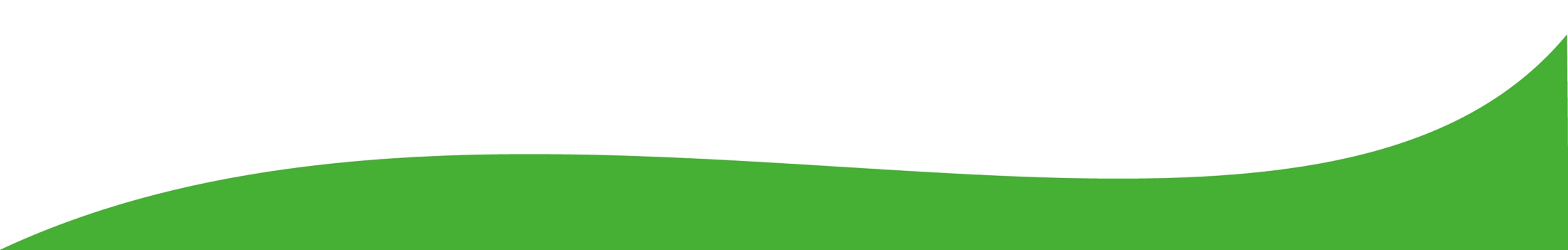 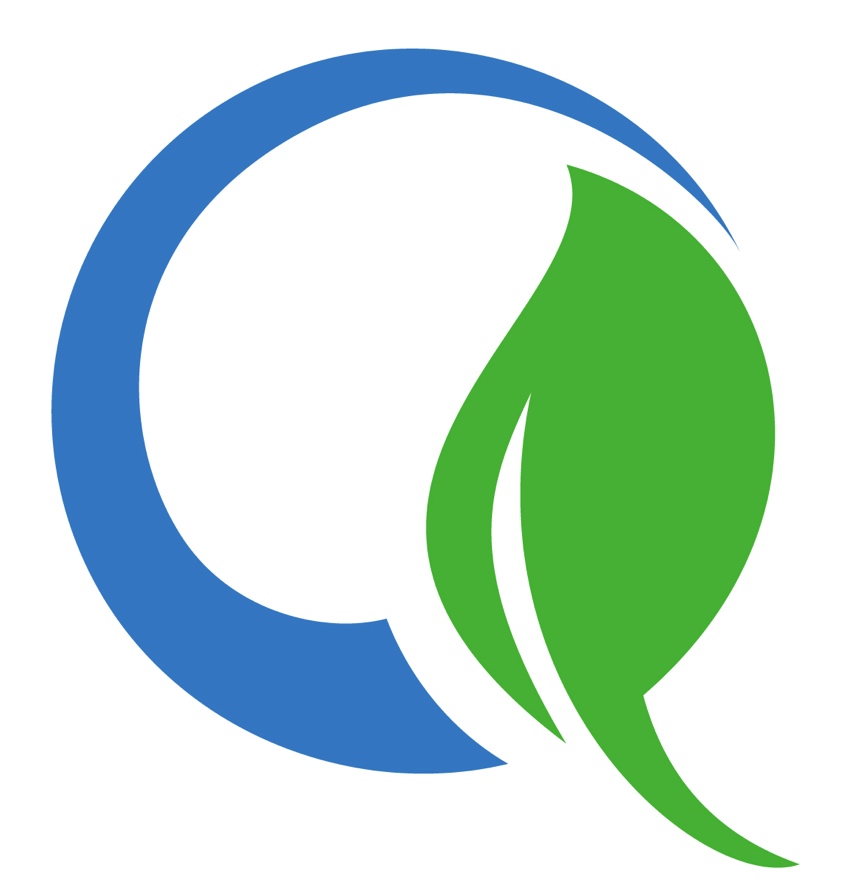 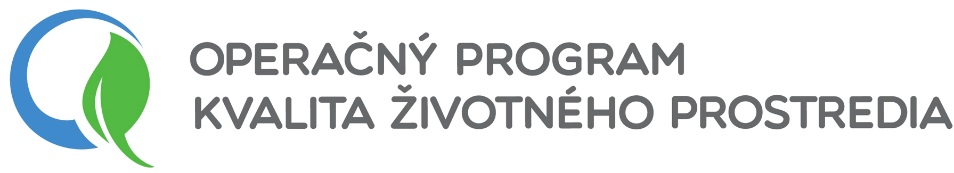 Oprávnenosť aktivít realizácie projektu

Podmienka oprávnenosti aktivít projektu

Podmienky oprávnenosti projektov

obnovená budova musí spĺňať hornú hranicu minimálne energetickej triedy B, pre všetky miesta spotreby energie nachádzajúce sa v budove
neoprávnenosť aktivít nesúvisiacich so zlepšením energetickej hospodárnosti budov
inštalácia OZE iba v kombinácii s ďalším podopatrením/podopatreniami
neoprávnené sú projekty odpojenia od účinných systémov CZT / ak sa inštaláciou zariadení OZE zvýšia emisie znečisťujúcich látok do ovzdušia v porovnaní so súčasným stavom v predmetnej lokalite,
súlad s Kritériami udržateľného využívania biomasy pre spaľovacie zariadenia biomasy
súlad so Stratégiou pre redukciu PM10 a prog. zlepšenia kvality ovzdušia
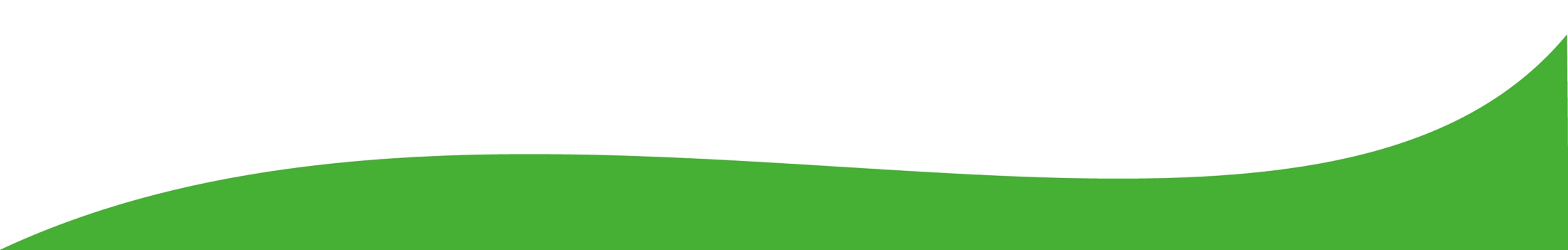 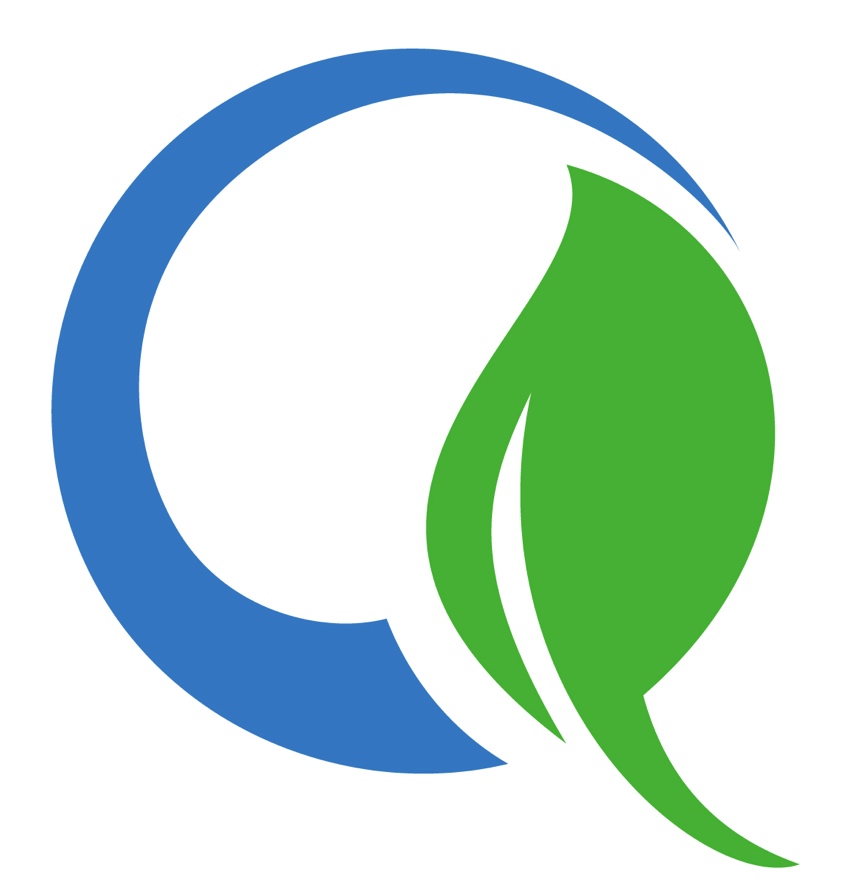 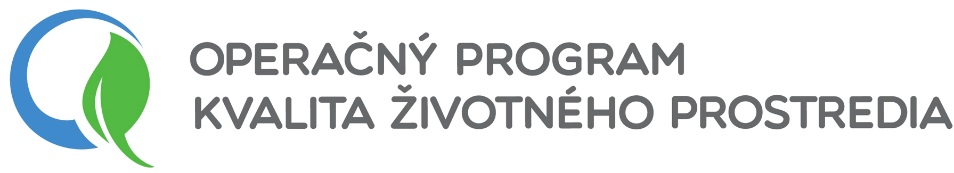 Oprávnenosť aktivít realizácie projektu

7.	Podmienka, že žiadateľ neukončil fyzickú realizáciu všetkých oprávnených aktivít projektu pred predložením ŽoNFP


Oprávnenosť miesta realizácie projektu

8.	Podmienka, že projekt je realizovaný na oprávnenom území

oprávneným miestom realizácie projektu je celé územie Slovenskej republiky okrem regiónu NUTS II Bratislavský kraj
pre stanovenie oprávnenosti - rozhodujúce miesto realizácie projektu, nie sídlo žiadateľa
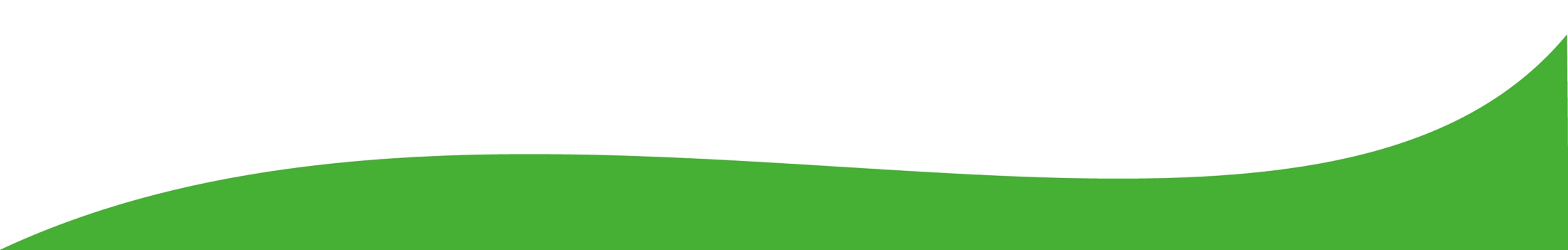 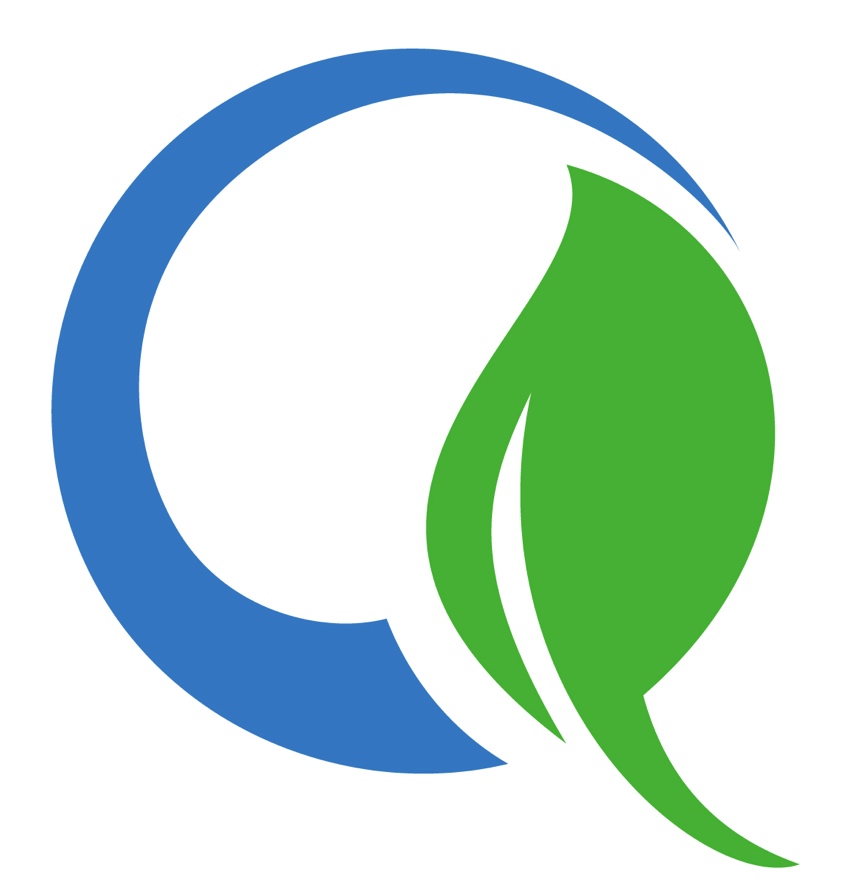 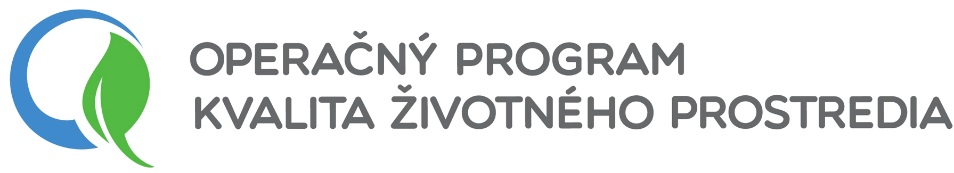 Kritériá pre výber projektov

9.	Podmienka splnenia kritérií pre výber projektov

Projekt musí spĺňať - Kritériá pre výber projektov Operačného programu Kvalita životného prostredia, verzia 2.2

Hodnotiace kritériá 
kombinácia vylučujúcich a bodovaných hodnotiacich kritérií
13 hodnotiacich kritérií v 4 kategóriách
4 vylučujúce kritériá, 9 bodovaných

Výberové kritériá  
aplikujú sa iba ak z disponibilnej alokácie určenej na výzvu nie je možné podporiť všetky ŽoNFP, ktoré splnili kritériá OH v príslušnom hodnotiacom kole
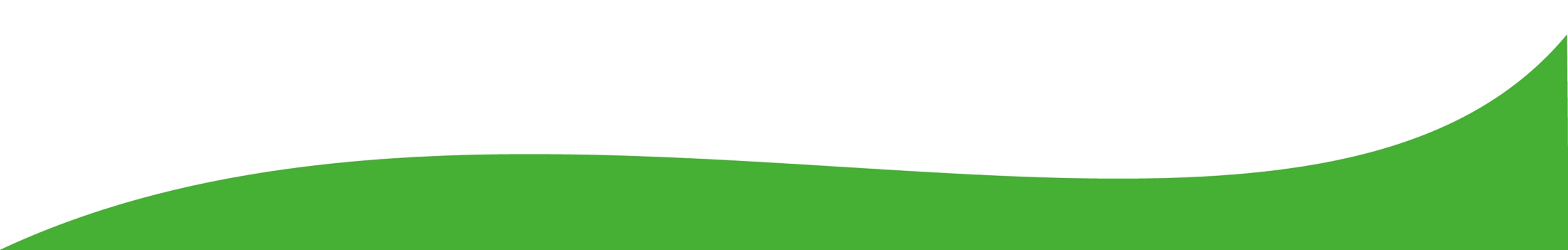 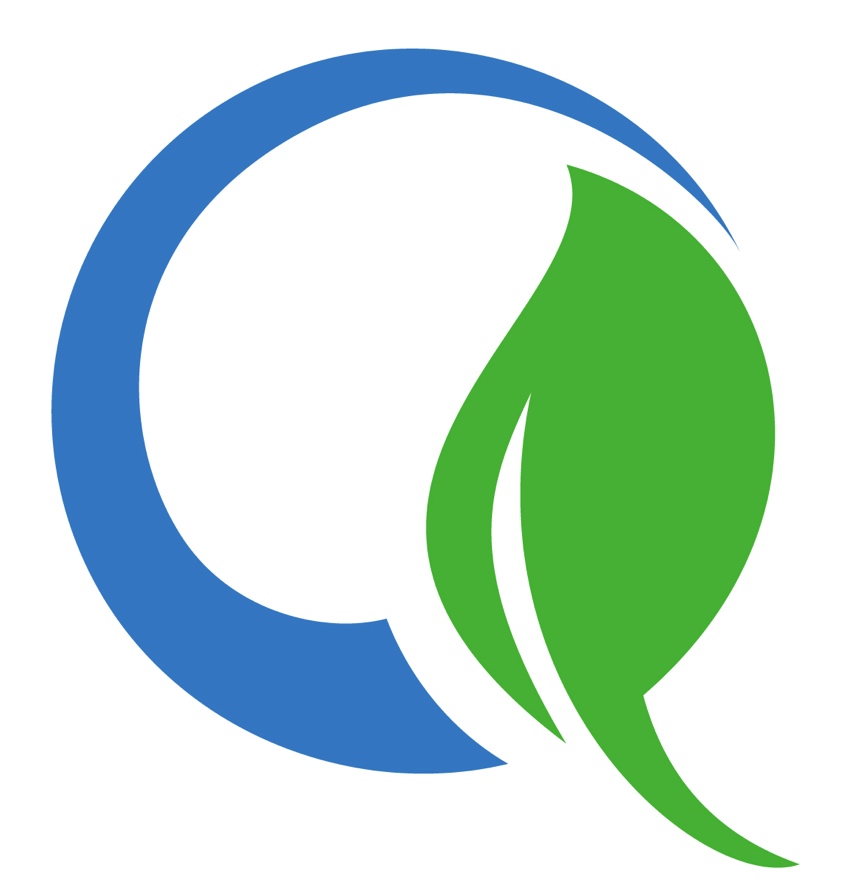 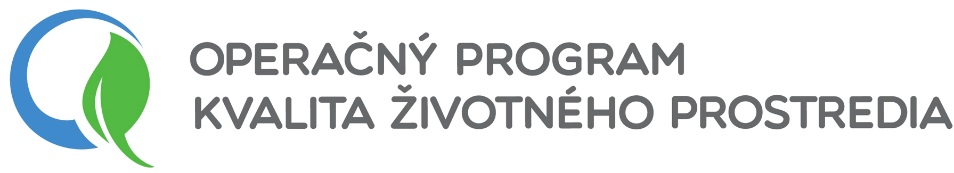 Podmienky poskytnutia príspevku vyplývajúce z osobitných predpisov

10.	Podmienky týkajúce sa štátnej pomoci 

verejné budovy využívané na nehospodárske činnosti/zmiešané využitie,
pri zmiešanom využití je hospodárska činnosť:
čisto sprievodnou činnosť priamo spojená s prevádzkou infraštruktúry a
je nevyhnutná alebo spojená s jej hlavným nehospodárskym využitím
hospodárska činnosť zmiešaného využitia infraštruktúry neprekračuje 20 % celkovej ročnej kapacity infraštruktúry
prekročenie limitu zmiešaného využitia a/alebo hospodárske využitie mimo zmiešaného využitia = financovanie iba nehospodárskeho využitia
využitie budovy sa kontroluje od ukončenia hlavných aktivít projektu do uplynutia udržateľnosti projektu
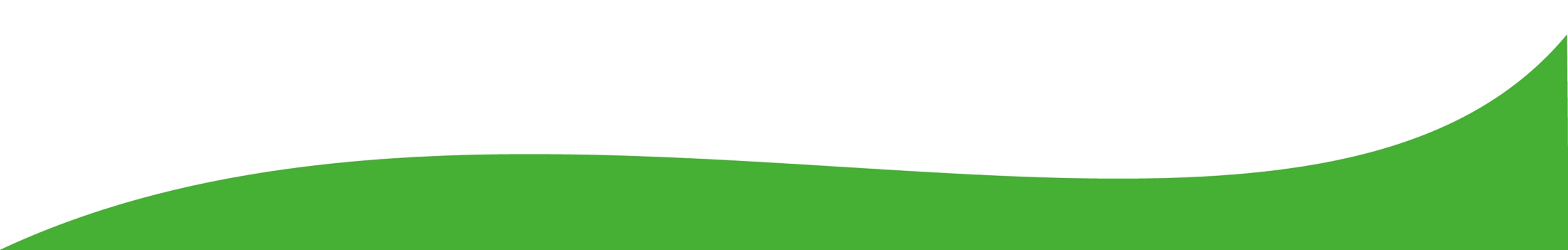 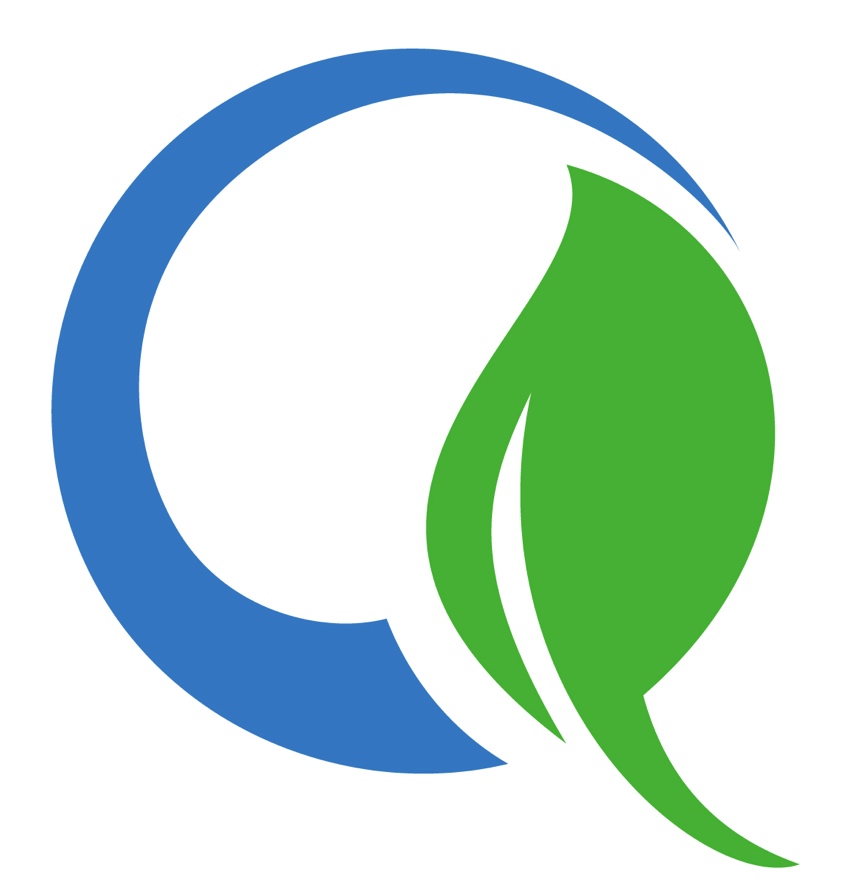 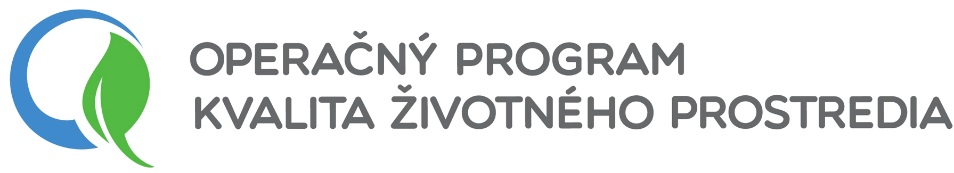 Podmienky poskytnutia príspevku vyplývajúce z osobitných predpisov

11.	Oprávnenosť z hladiska VO na hlavné aktivity projektu 

povinnosť ku dňu predloženia ŽoNPF ukončiť VO, t. j. uzavrieť zmluvu s úspešným uchádzačom
kontrola VO bude vykonaná po vydaní Rozhodnutia o schválení ŽoNFP pred uzavretím Zmluvy o poskytnutí NFP
kontrola VO musí byť ukončená kladným výsledkom
zmluva s úspešným uchádzačom musí nadobudnúť účinnosť najneskôr ku dňu nadobudnutia účinnosti Zmluvy o poskytnutí NFP
povinnosť realizácie iba jediného VO na celý predmet zákazky

12.	Podmienka neporušenia zákazu nelegálneho zamestnávania štát. príslušníka tretej krajiny za obdobie 4 rokov pred podaním ŽoNFP
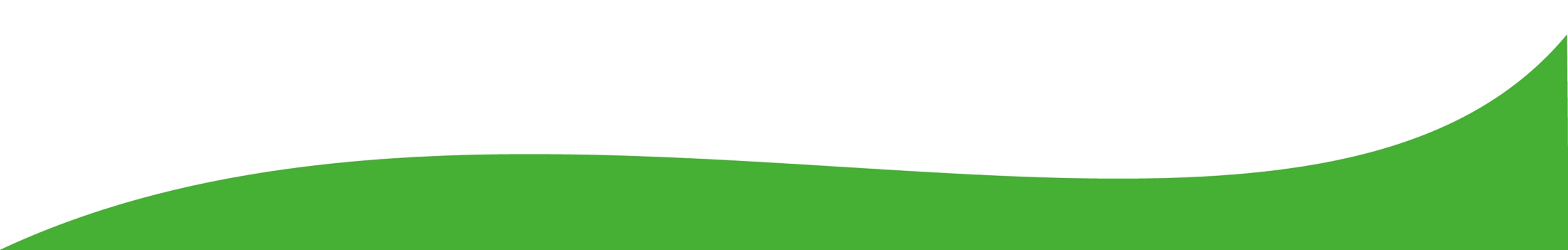 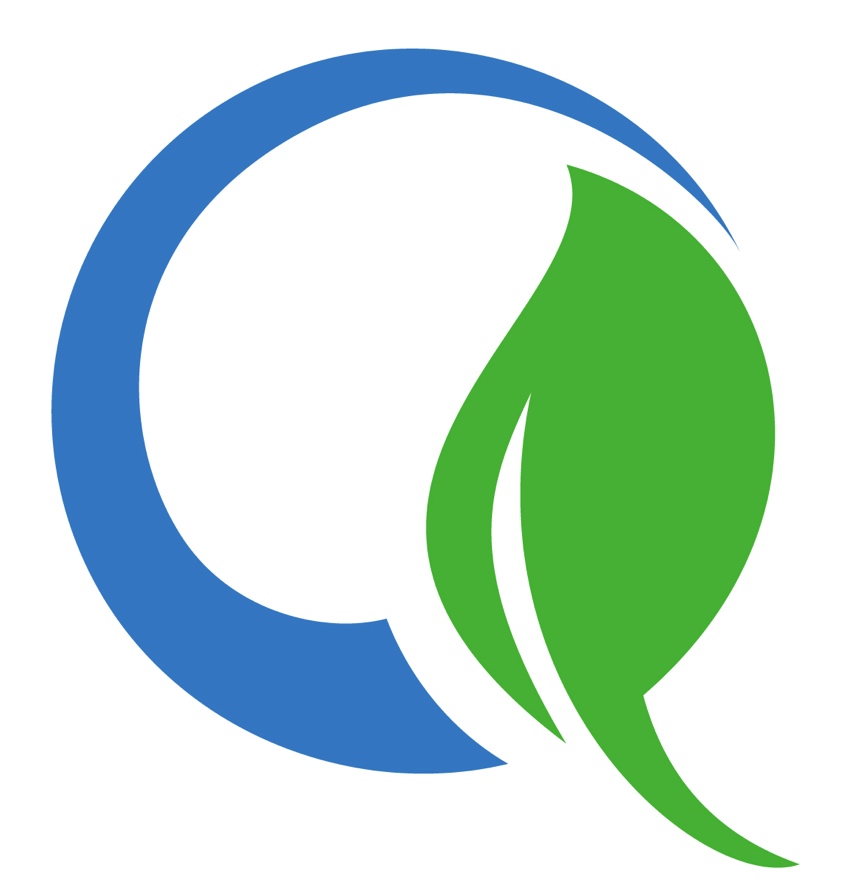 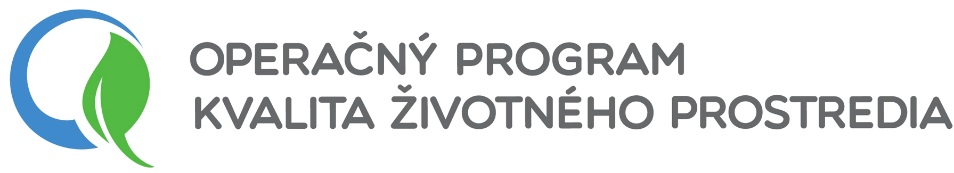 Ďalšie podmienky poskytnutia príspevku 

13.	Podmienka mať vysporiadané majetkovo-právne vzťahy a povolenia na realizáciu aktivít projektu

verejná budova je vo výlučnom vlastníctve, v podielovom spoluvlastníctve alebo v správe žiadateľa
v prípade podielového spoluvlastníctva k stavbe - kumulatívne splnené nasledujúce podmienky:
všetci spoluvlastníci dotknutej stavby musia spĺňať podmienku oprávnenej právnej formy žiadateľa 
žiadateľ musí byť vlastníkom alebo správcom väčšinového podielu k stavbe
žiadateľ musí disponovať súhlasmi všetkých ostatných podielových spoluvlastníkov stavby
iné právo k stavbe, na ktorej dochádza k realizácii projektu, nie je možné považovať za splnenie podmienky
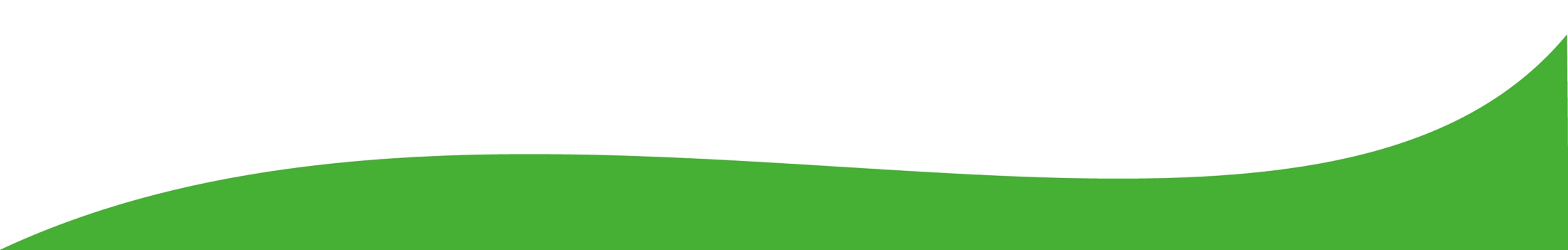 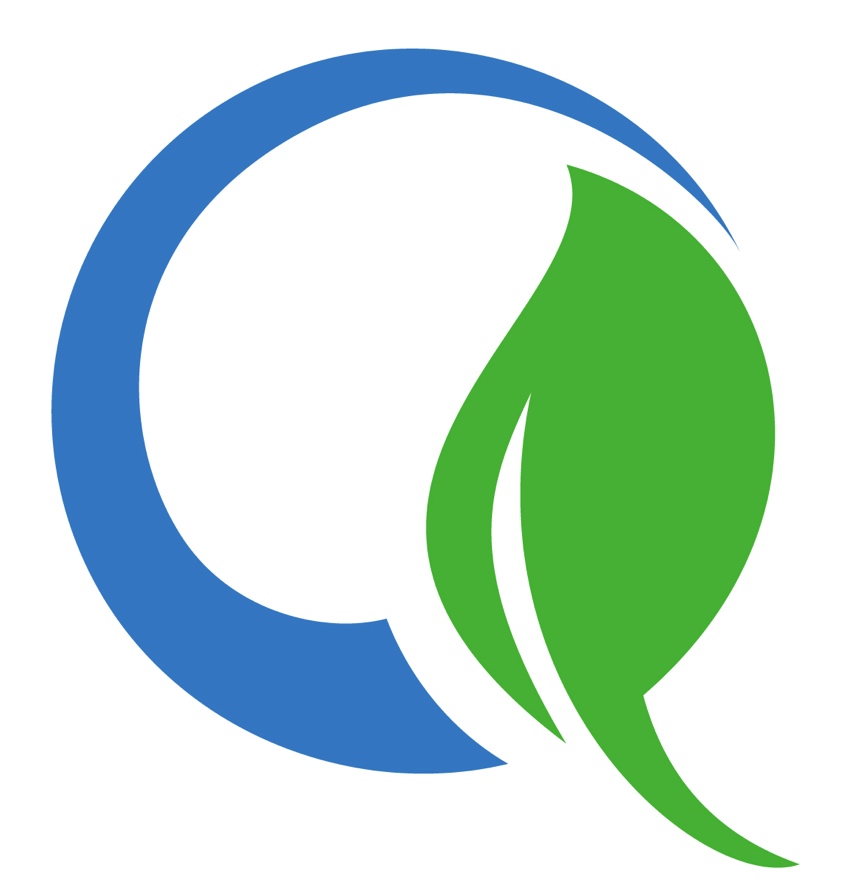 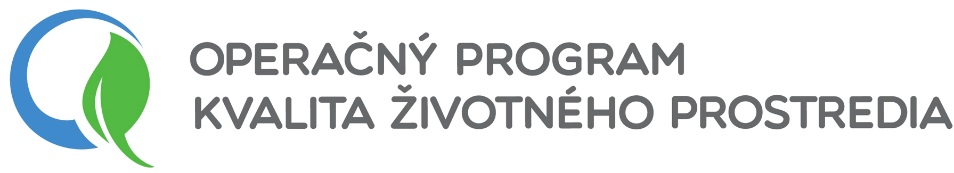 Ďalšie podmienky poskytnutia príspevku 

Oprávnenosť z hľadiska preukázania súladu s požiadavkami v oblasti posudzovania vplyvov navrhovanej činnosti na ŽP

príspevok nie je možné poskytnúť na realizáciu projektu s negatívnym vplyvom na životné prostredie

15. 	Oprávnenosť z hľadiska súladu s horizontálnymi princípmi

projekt musí byť v súlade s horizontálnymi princípmi Udržateľný rozvoj a Rovnosť mužov a žien a nediskriminácia

16.	Maximálna a minimálna výška príspevku

minimálna výška NFP       				                 100 000 EUR
maximálna výška NFP pre subjekty územ. samosprávy   1 000 000 EUR
maximálna výška NFP pre ostatné subjekty 	               3 000 000 EUR
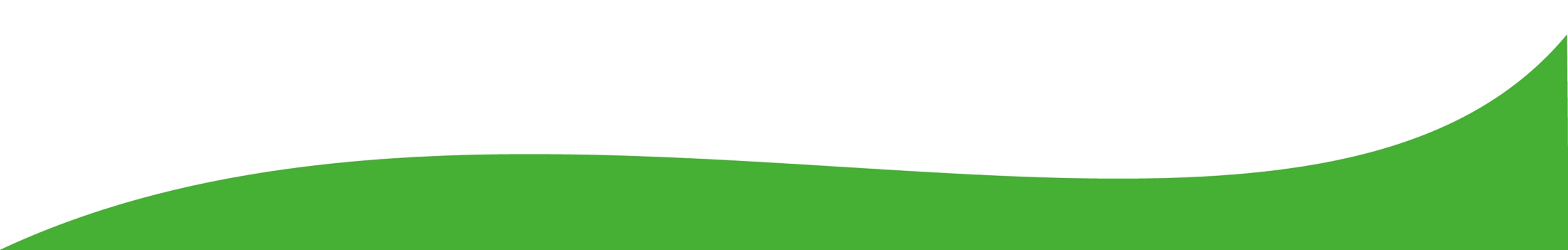 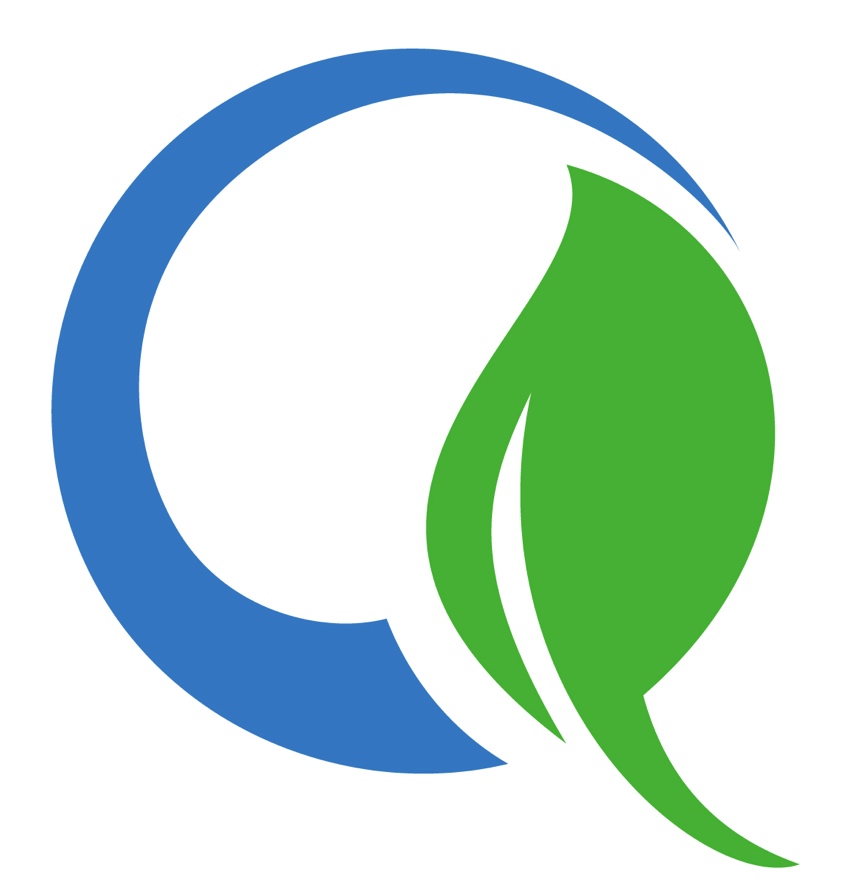 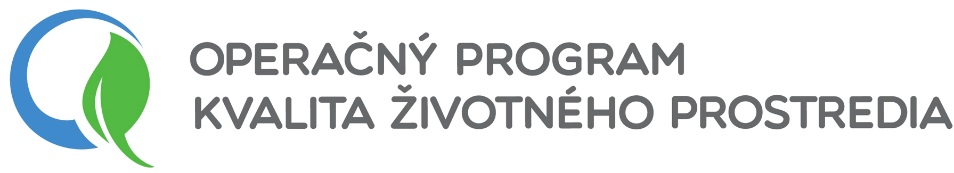 Ďalšie podmienky poskytnutia príspevku 

Podmienka, že výdavky projektu sú oprávnené

súlad s podmienkami oprávnenosti v zmysle:
Príručky k OV pre DOP OP KŽP
Prílohou 4 - Osobitné podmienky oprávnenosti výdavkov
výdavky na inštaláciu zariadení na využívanie OZE - oprávnené len ako súčasť komplexného projektu na zlepšenie energetickej hospodárnosti verejných budov pri minimalizácii dopadov na ŽP
neoprávnené sú výdavky nesúvisiace so znížením energetickej náročnosti verejných budov (napr. nadstavba, prístavba budovy)
výška OV budovy závislá od plánovaných úspor energie na vykurovanie:
COV  = 100 %, ak PÚnV > 50 %,
COV  =   95 %, ak PÚnV > 40 %, <= 50 %,
COV  =   90 %, ak PÚnV => 30 %, <= 40 %,
ak PÚnV < 30 %, budova je neoprávnená
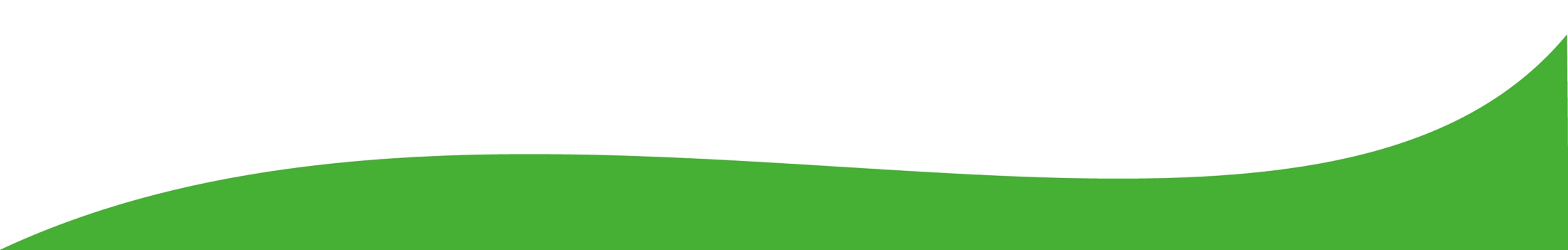 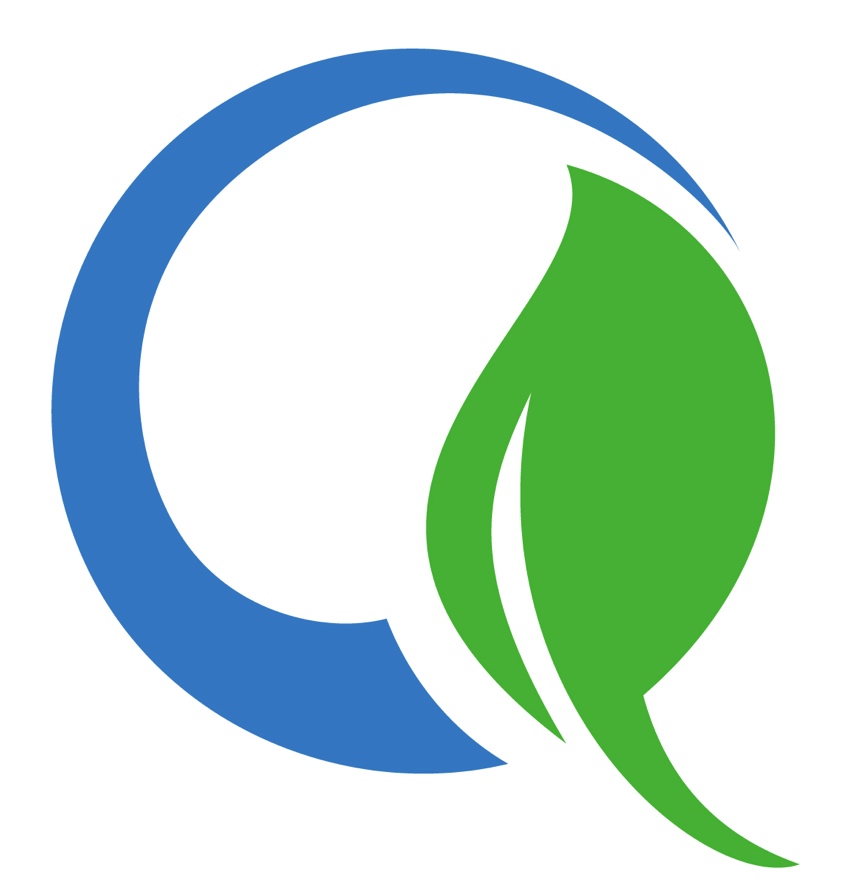 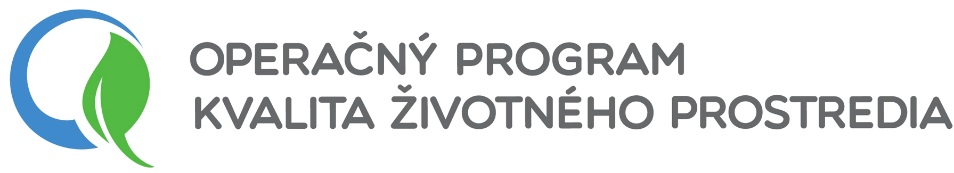 Vypracovanie a predloženie ŽoNFP

Všeobecné zásady

používať vždy aktuálnu dokumentáciu k dátumu vyhlásenia výzvy
vždy používať formuláre upravené príslušným usmernením k výzve

Predkladanie ŽoNFP
formulár ŽoNFP vrátane všetkých príloh ŽoNFP elektronicky prostredníctvom ITMS2014+ a zároveň
formulár ŽoNFP bez príloh elektronicky prostredníctvom e-schránky SIEA 
ak elektronické predloženie z technických alebo prevádzkových príčin nie je možné, dokumentácia sa predkladá v listinnej forme v origináli
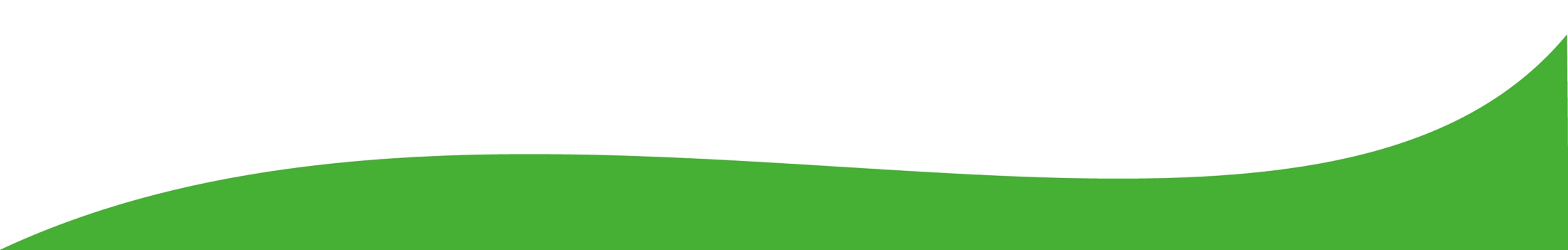 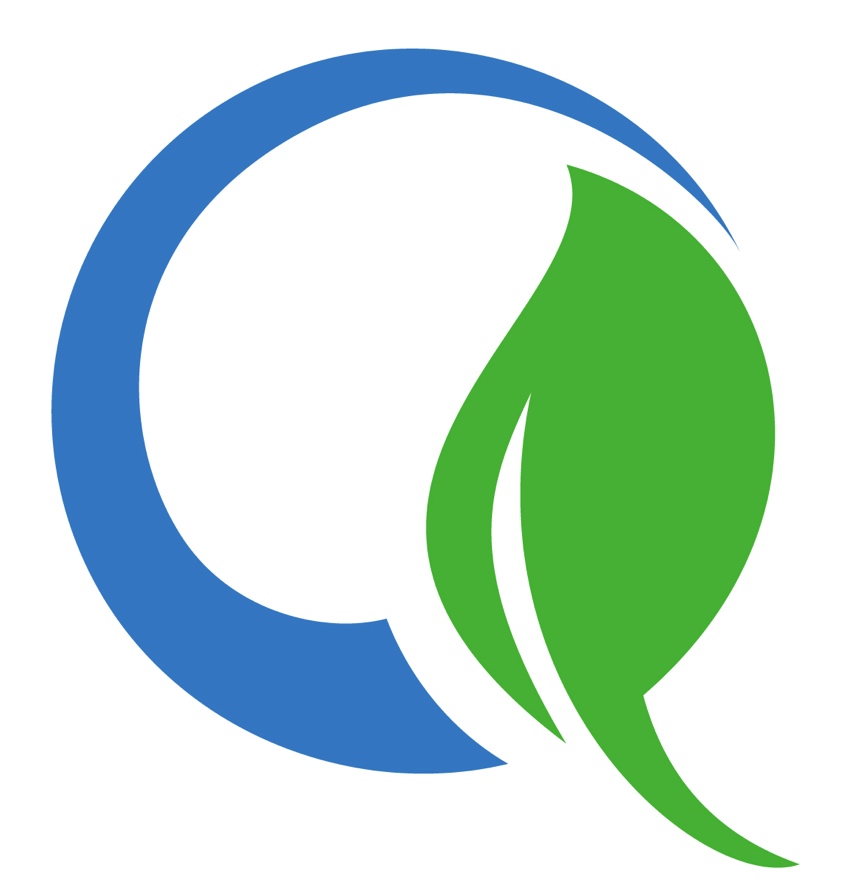 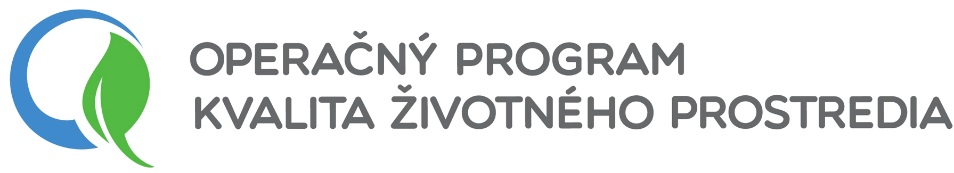 Prílohy ŽoNFP

Príloha č. 1 ŽoNFP 	Plnomocenstvo (ak relevantné) (záv. for.)
Príloha č. 2 ŽoNFP 	Dokumenty preukazujúce právnu subjektivitu žiadateľa (ak relevantné)
Príloha č. 3 ŽoNFP 	Uznesenie (výpis z uznesenia) o schválení programu rozvoja a príslušnej územnoplánovacej dokumentácie (ak relevantné) 
Príloha č. 4 ŽoNFP 	Povolenie na realizáciu projektu  
Príloha č. 5 ŽoNFP 	Projektová dokumentácia 
Príloha č. 6 ŽoNFP 	Dokumentácia k oprávnenosti výdavkov (záv. for.)
Príloha č. 7 ŽoNFP 	Ukazovatele finančnej situácie žiadateľa (ak relevantné)
Príloha č. 8 ŽoNFP 	Energetický audit
Príloha č. 9 ŽoNFP 	Dokumenty preukazujúce oprávnenosť z hľadiska plnenia požiadaviek v oblasti posudzovania vplyvov na ŽP
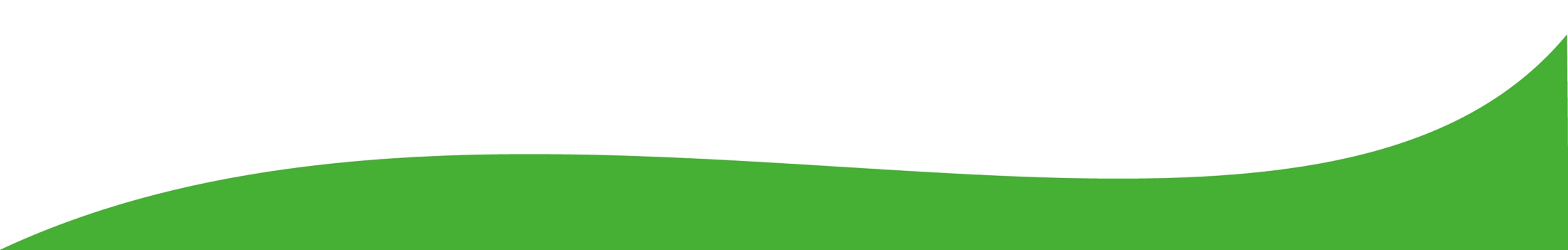 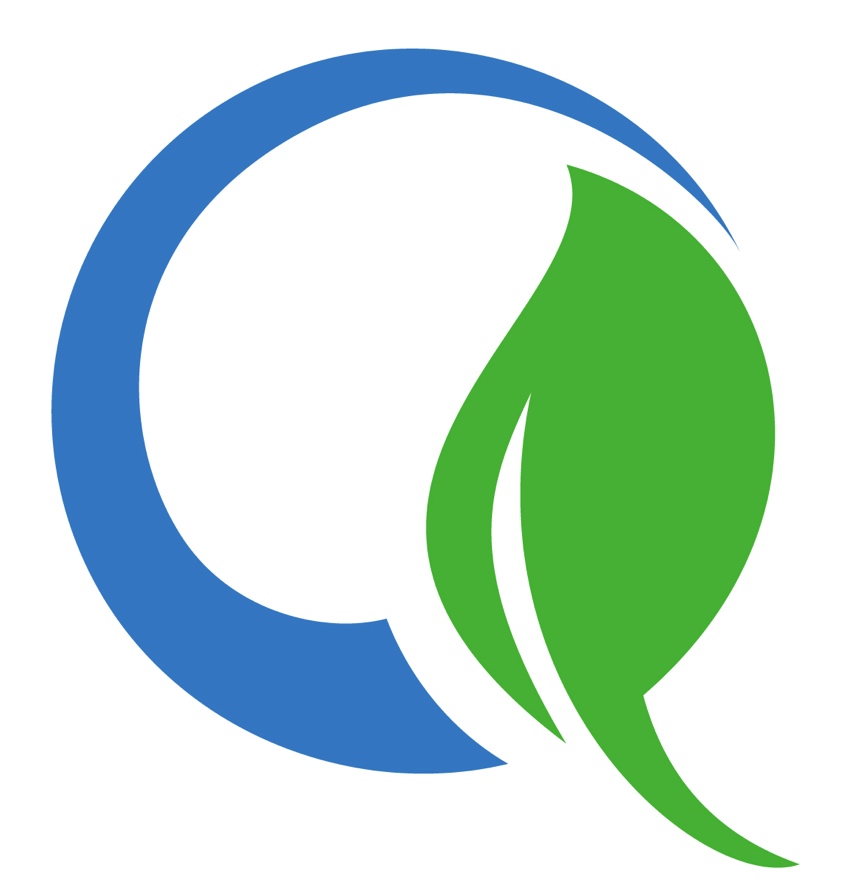 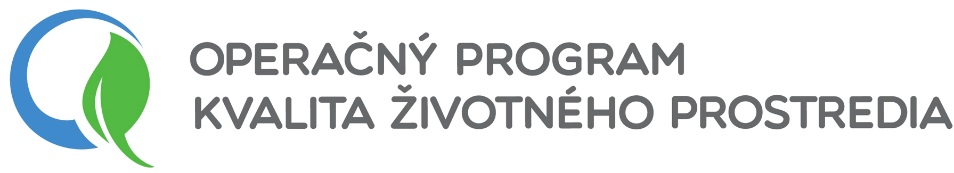 Prílohy ŽoNFP

Príloha č. 1 ŽoNFP – Plnomocenstvo
záväzný formulár

Príloha č. 2 ŽoNFP – Dokumenty preukazuj. právnu subjektivitu žiadateľa
iba ak nie je možné overiť PPP č. 1 Právna forma v prípade príspevkovej org. štátu, príspevkovej /rozpočtovej organizácie obce / VÚC,
žiadateľ predkladá:
zriaďovaciu listinu organizácie
menovací dekrét štatutárneho orgánu žiadateľa

Príloha č. 3 ŽoNFP – Uznesenie (výpis z uznesenia) o schválení programu rozvoja a príslušnej územnoplánovacej dokumentácie 
predkladajú iba obce / VÚC
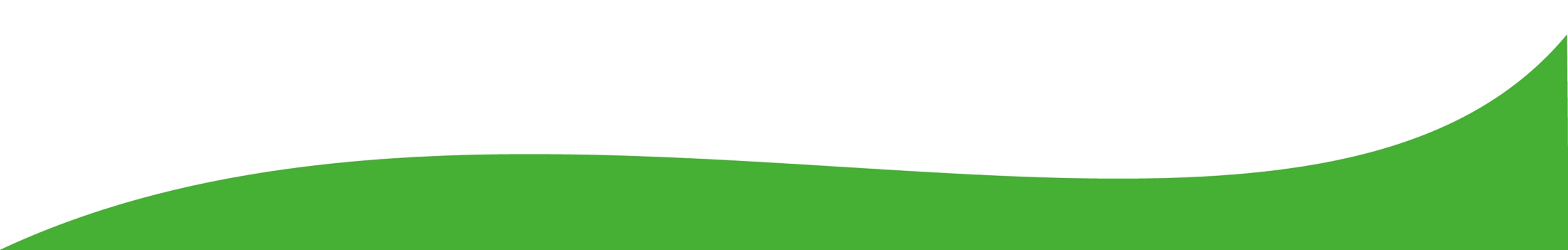 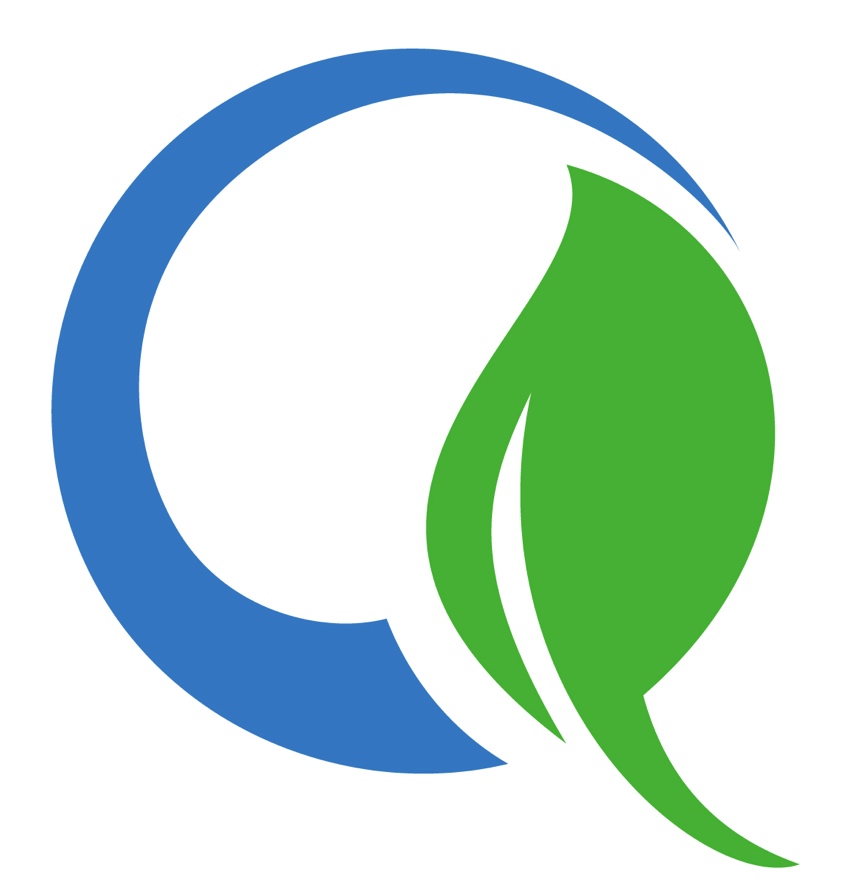 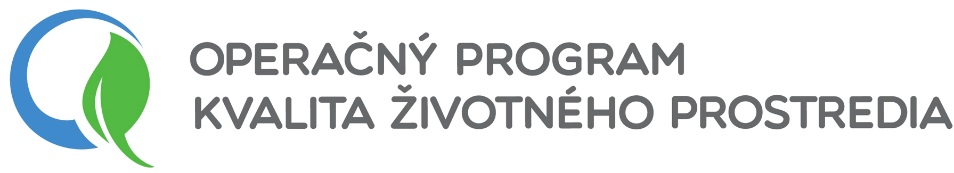 Prílohy ŽoNFP

Príloha č. 4 ŽoNFP – Povolenie na realizáciu projektu
musí mať vyznačenie právoplatnosti
súčasťou musí byť projektové energetické hodnotenie

Príloha č. 5 ŽoNFP – Projektová dokumentácia
musí byť posúdené v povolovacom konaní,
súčastou musí byť projektové energetické hodnotenie

Príloha č. 6 ŽoNFP – Dokumentácia k oprávnenosti výdavkov 
Rozpočet B1 - Value for Money - žiadateľ vypĺňa iba
bunky v riadkoch 9 až 12 a 
jednotlivé položky výdavkov (stĺpce A, C, D, E, ak relevantné aj O)
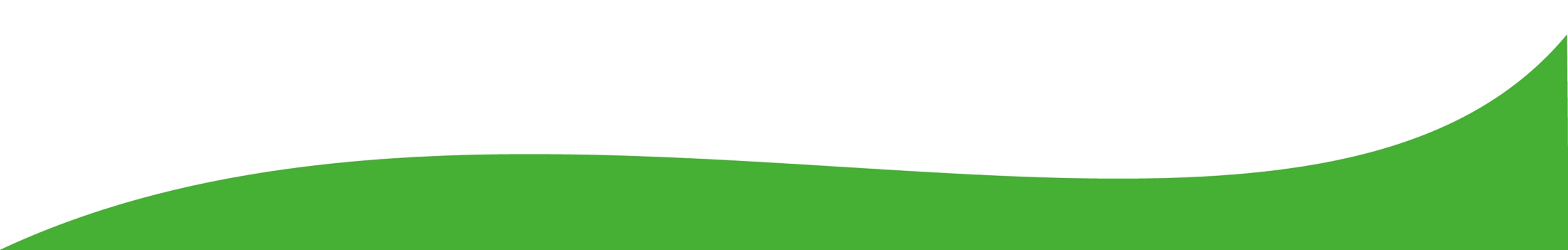 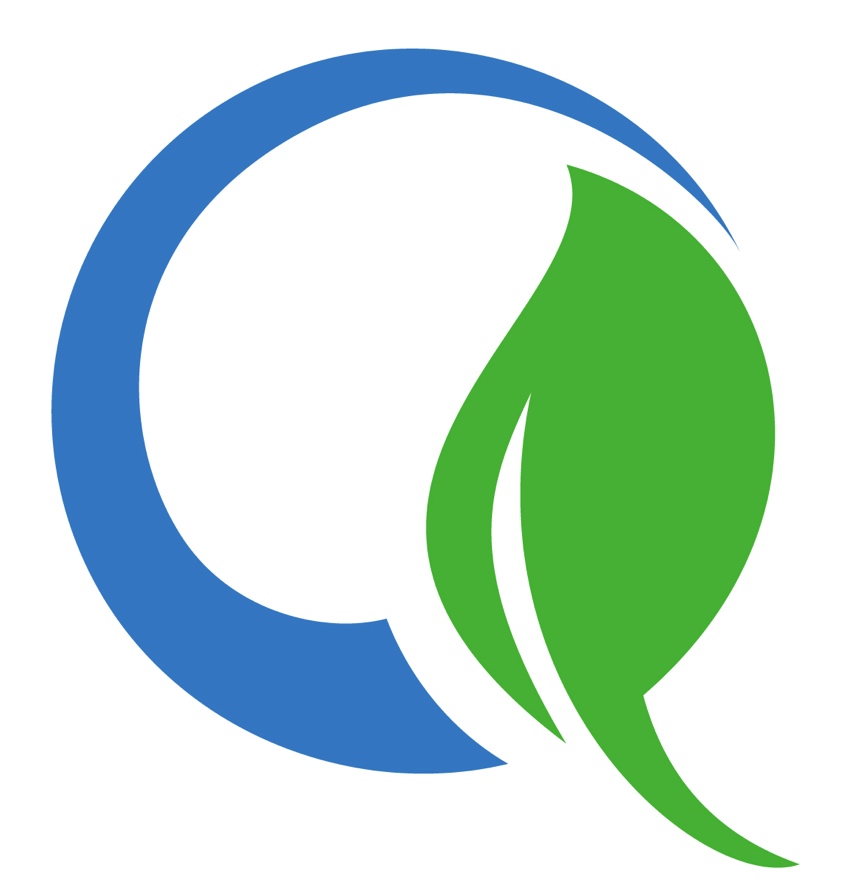 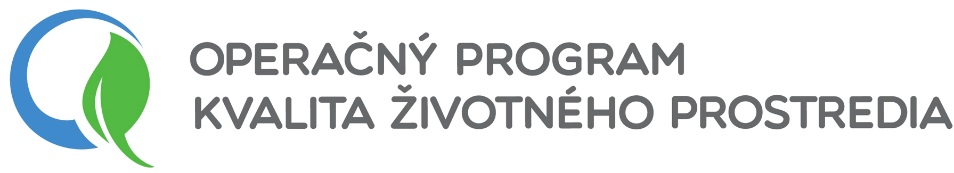 Prílohy ŽoNFP

Príloha č. 6 ŽoNFP – Dokumentácia k oprávnenosti výdavkov 
Rozpočet B2 až B7 - žiadateľ vypĺňa iba
bunky v riadkoch 11 a 12 a 
jednotlivé položky výdavkov (stĺpce A, C, D, E, ak relevantné aj O)
MU Budova 1 až 7 - žiadateľ vypĺňa iba
žlto podfarbené bunky
Sumárny prehľad MU - žiadateľ vypĺňa iba 
žlto podfarbené bunky

Príloha č. 7 ŽoNFP – Ukazovatele finančnej situácie žiadateľa 
irelevantné pre ŠRO, ŠPO
formulár zverejnený na web. sídle OP KŽP
predkladá sa aj ÚZ, ak nie je zverejnená v RÚZ
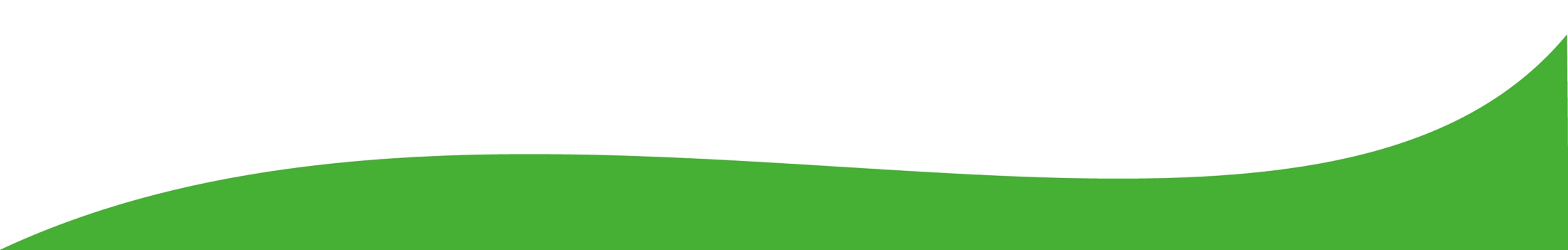 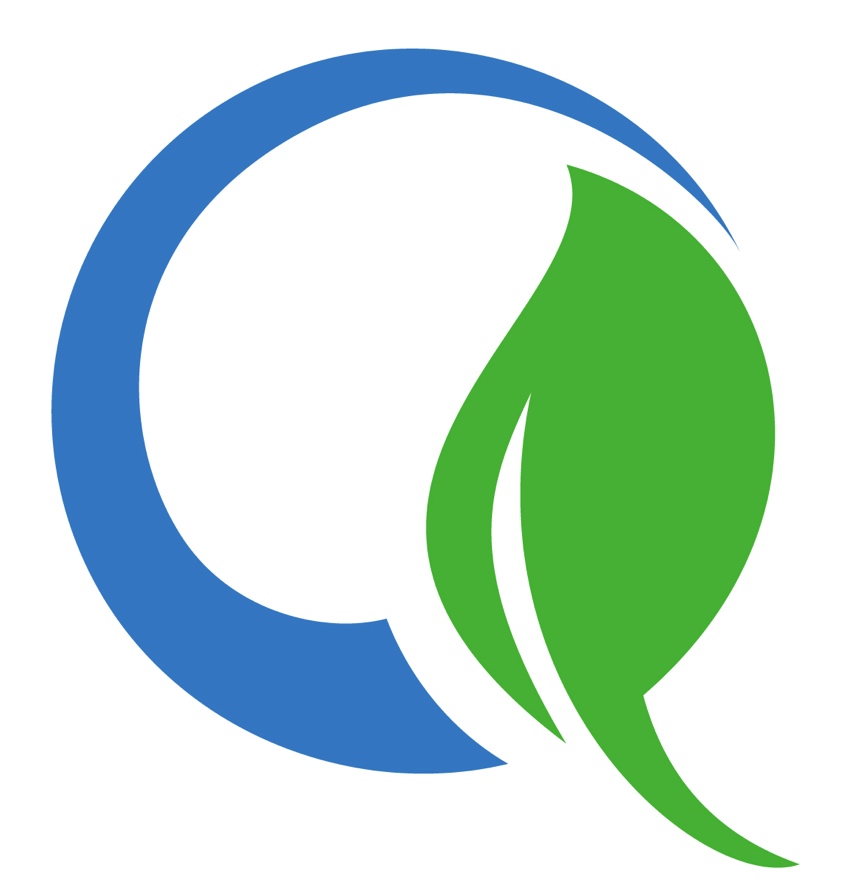 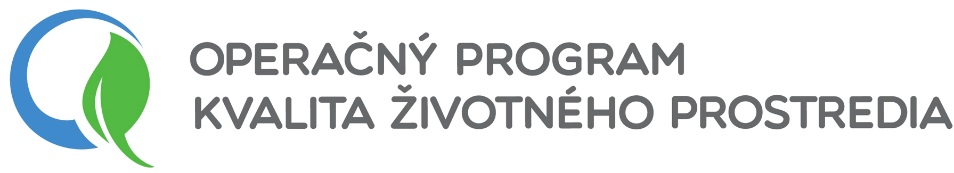 Prílohy ŽoNFP

Príloha č. 8 ŽoNFP – Energetický audit
vypracovaný pre každú budovu samostatne
predložené doklady fakturačných / prevádzkových meradiel alebo vyučtovanie faktúry za:
roky 2020, 2019, 2018 alebo za roky 2019, 2018, 2017 a
min. 3 kalendárne roky predchádzajúce vypracovaniu EA, ak EA vychádzal z spotrieb energie za iné obdobia 
splnenie obsahových náležitostí (hodnoty MU, hodnota celkovej potreby energie v budove pred realizáciou projektu)

Príloha č. 9 ŽoNFP – Dokumenty preukazujúce oprávnenosť z hľadiska plnenia požiadaviek v oblasti posudzovania vplyvov na ŽP
predloženie skenu podpísaného originálu
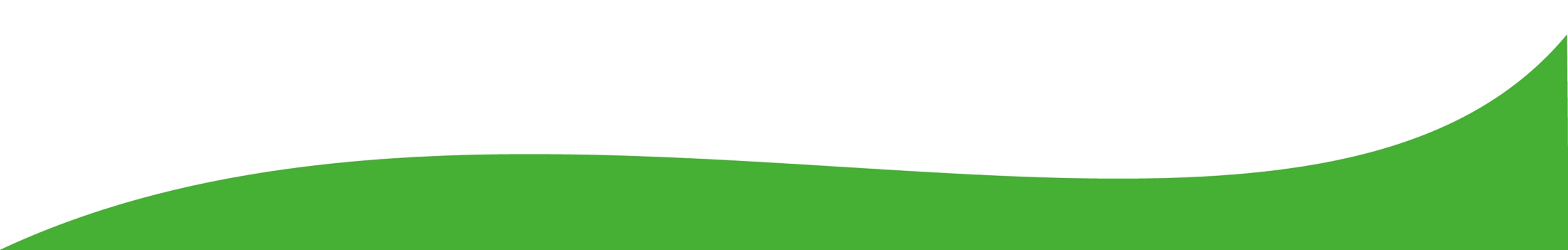 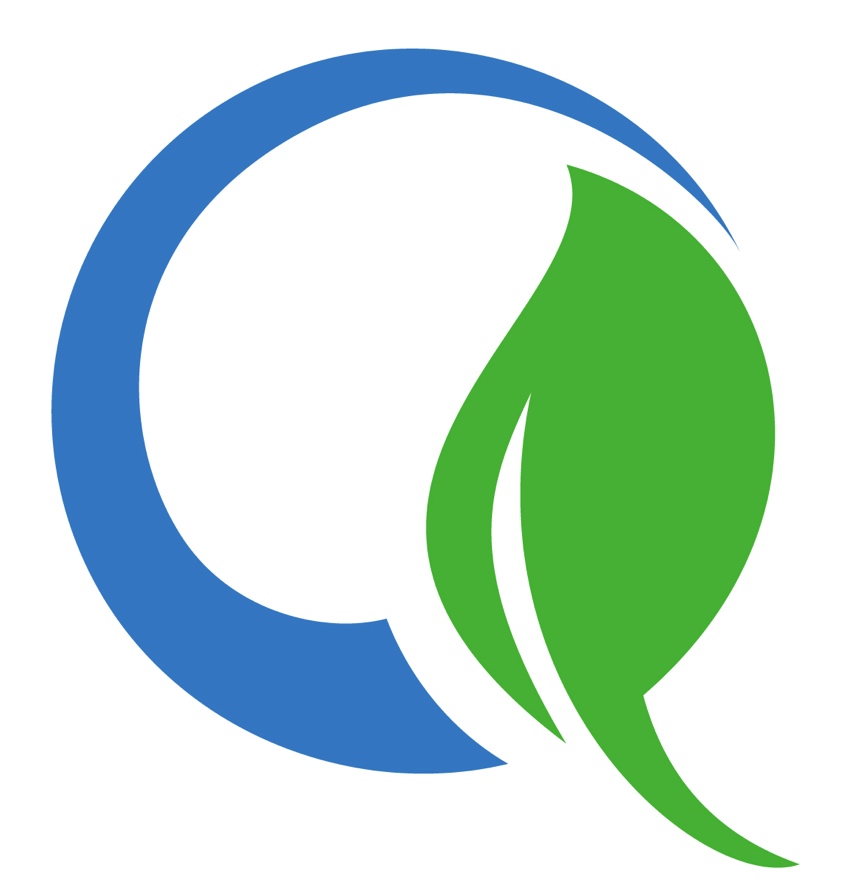 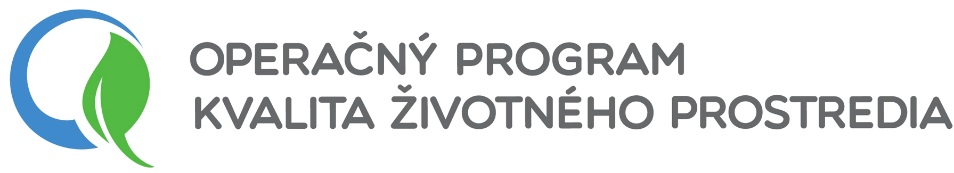 Posúdenie oprávnenosti aktivít projektu a postup prípravy ŽoNFP

konzultácia žiadateľa s projektantom/EA = posúdenie hárku MU Budova
ak aktivity projektu splňajú podmienky oprávnenosti:
vypracovanie energetického auditu
vypracovanie projektu projektantom
realizácia VO
predloženie ŽoNFP
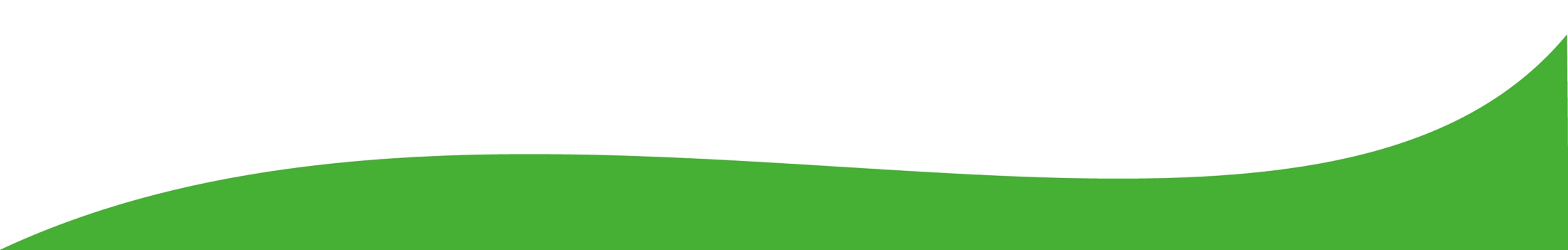 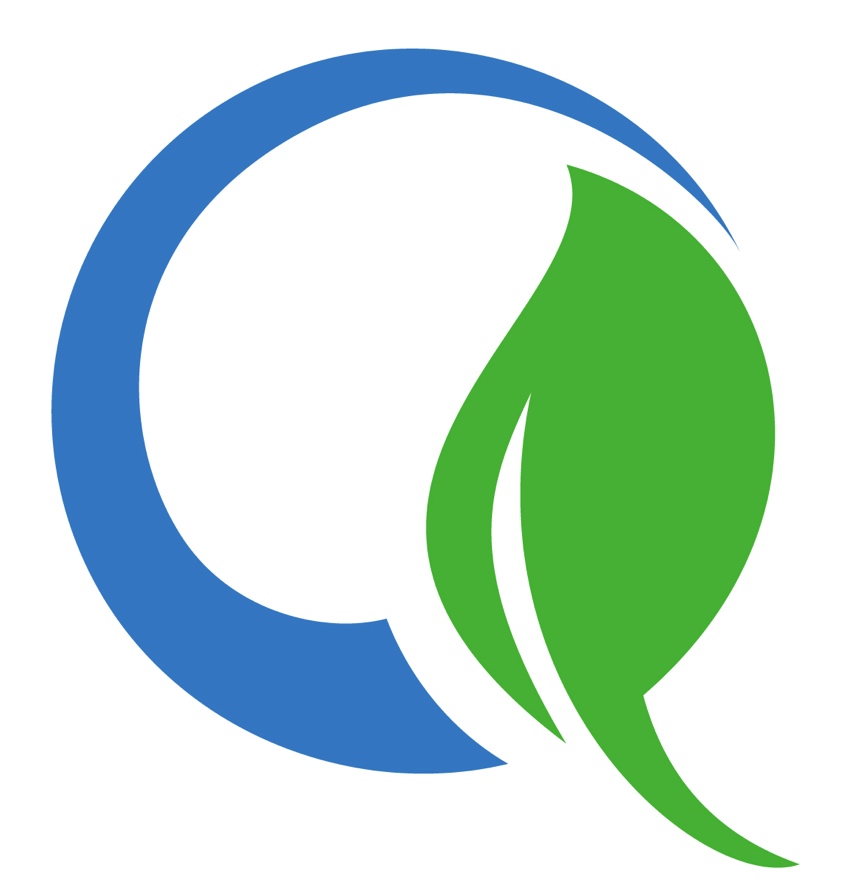 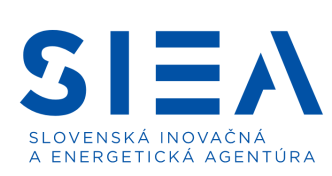 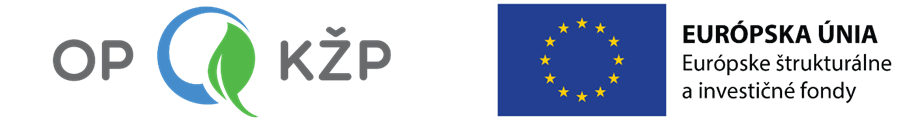 Slovenská inovačná a energetická agentúra
Bajkalská 27/A, 827 99 Bratislava
www.op-kzp.sk
www.siea.sk
ĎAKUJEME ZA POZORNOSŤ
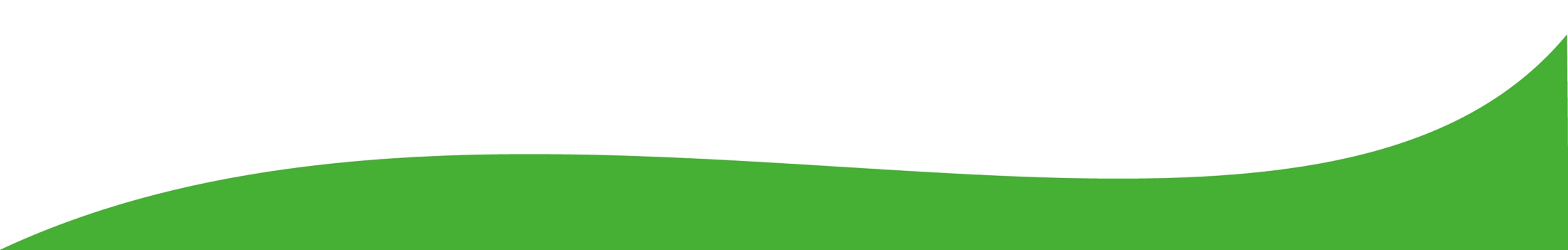 [Speaker Notes: Upravila somkontakt na SIEA]